South Sudan Flood Monitoring and Prediction - 2024 Season
FEWS NET Science Team
September 17, 2024
1
Flooding Progression
July 2024
Aug 2024
Mid-September 2024
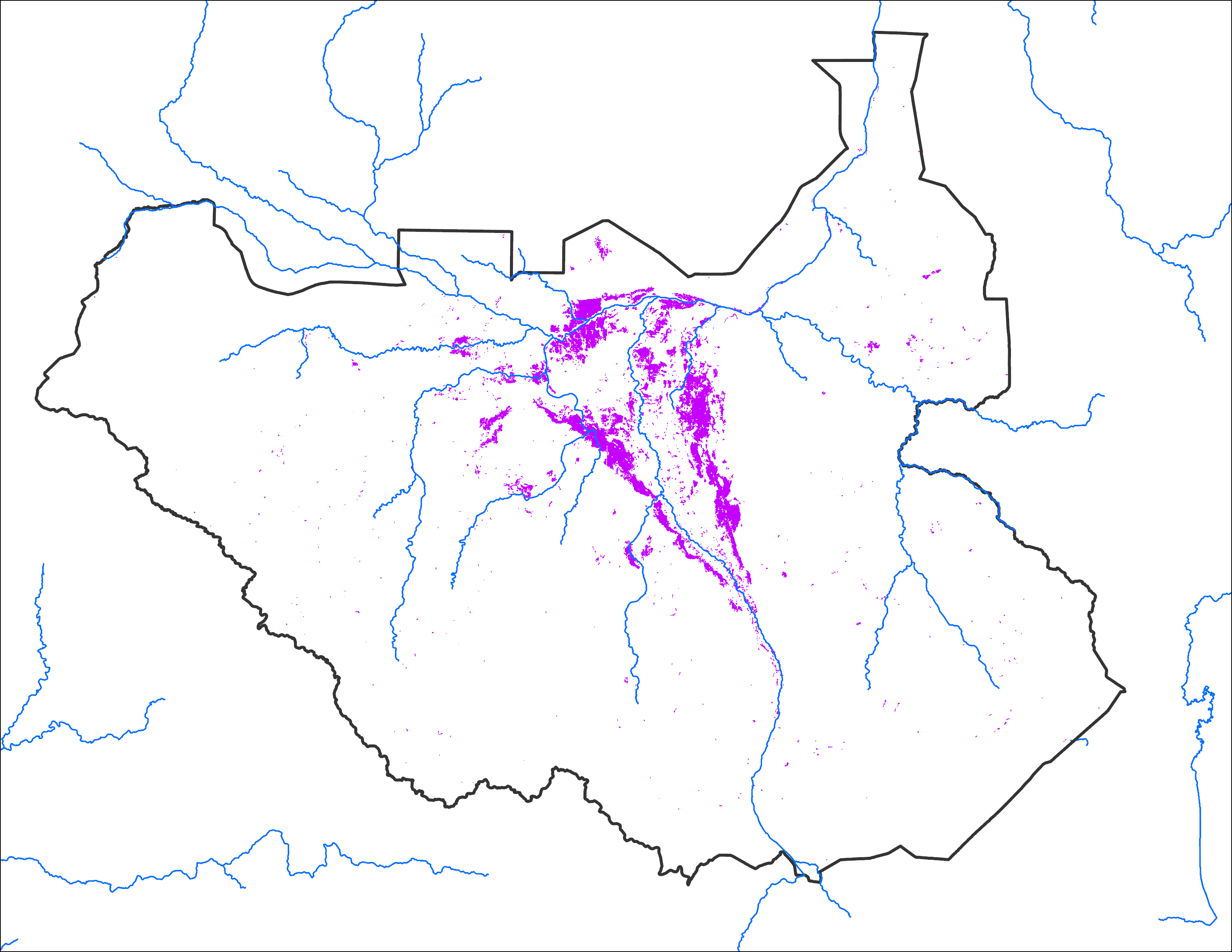 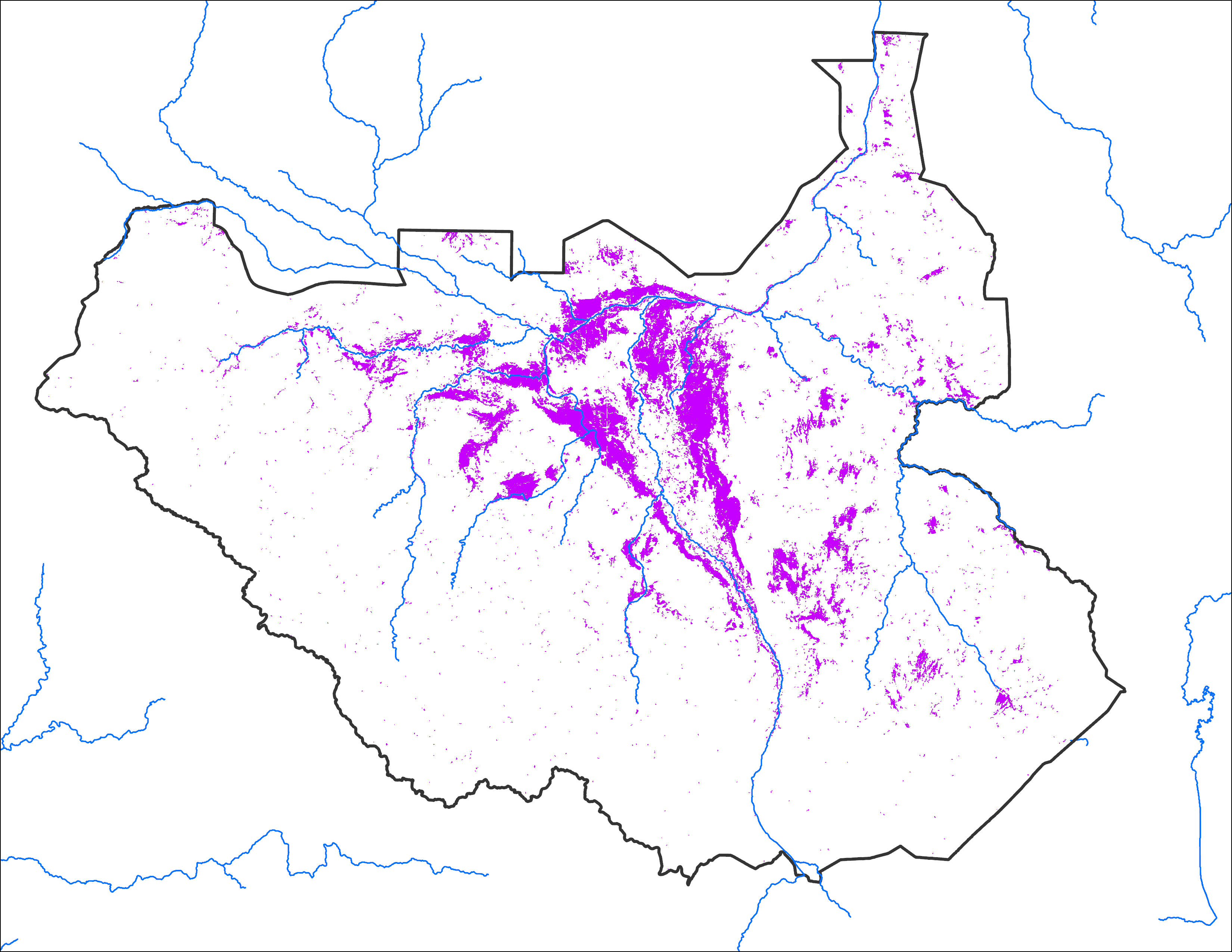 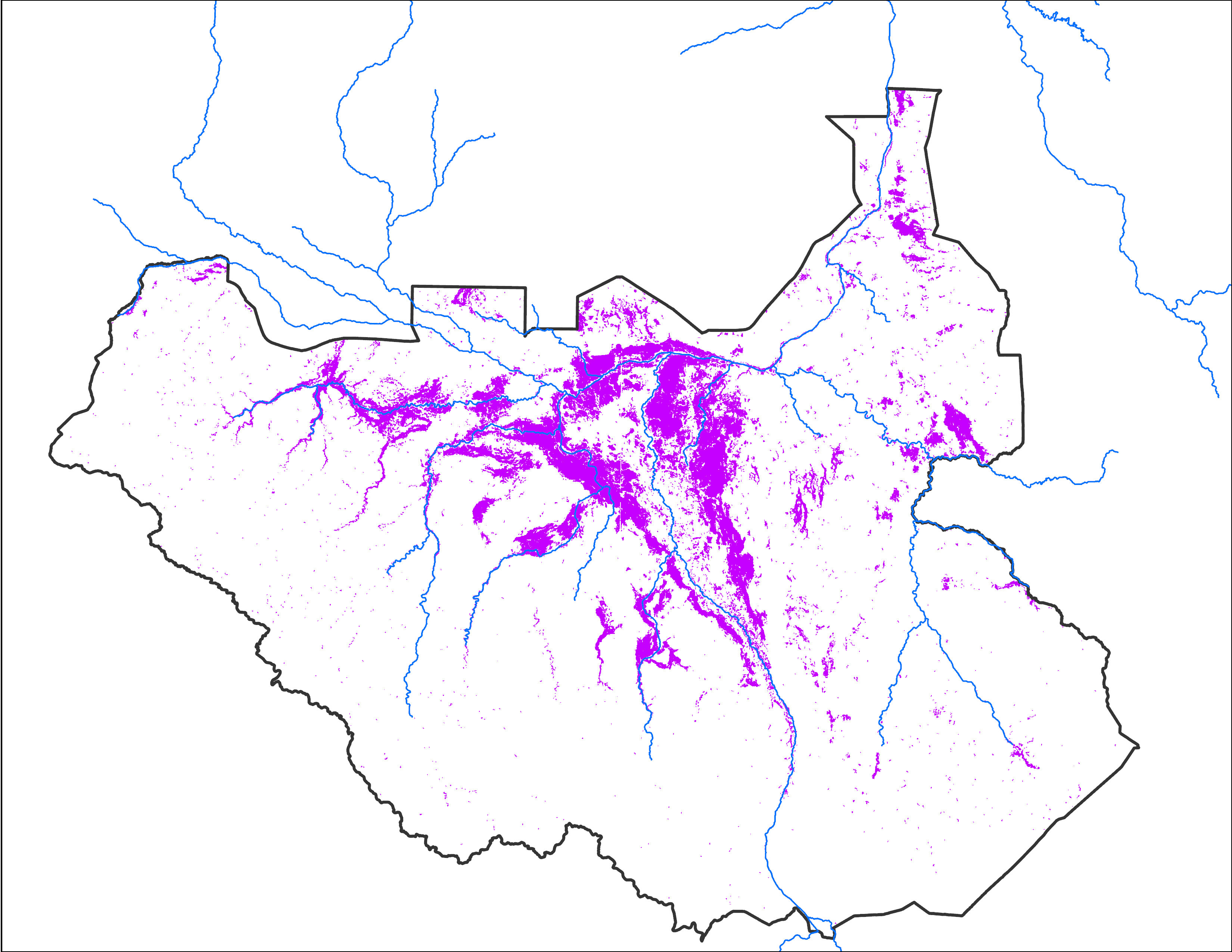 56,593 km2
45,013 km2
16,952 km2
2
Flooding Progression
Newly flooded during first two weeks of Sep 2024
Aug 2024
Mid-Sep 2024
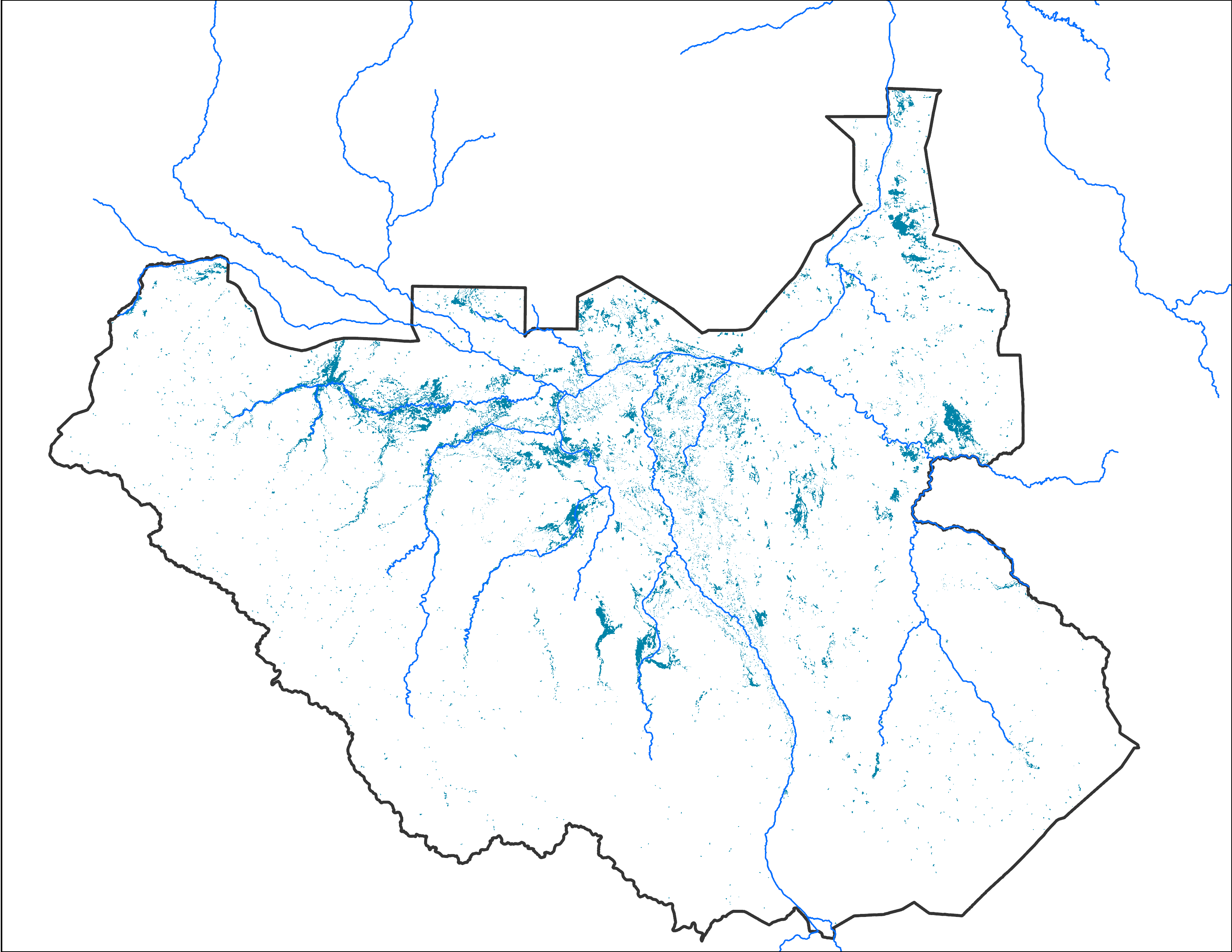 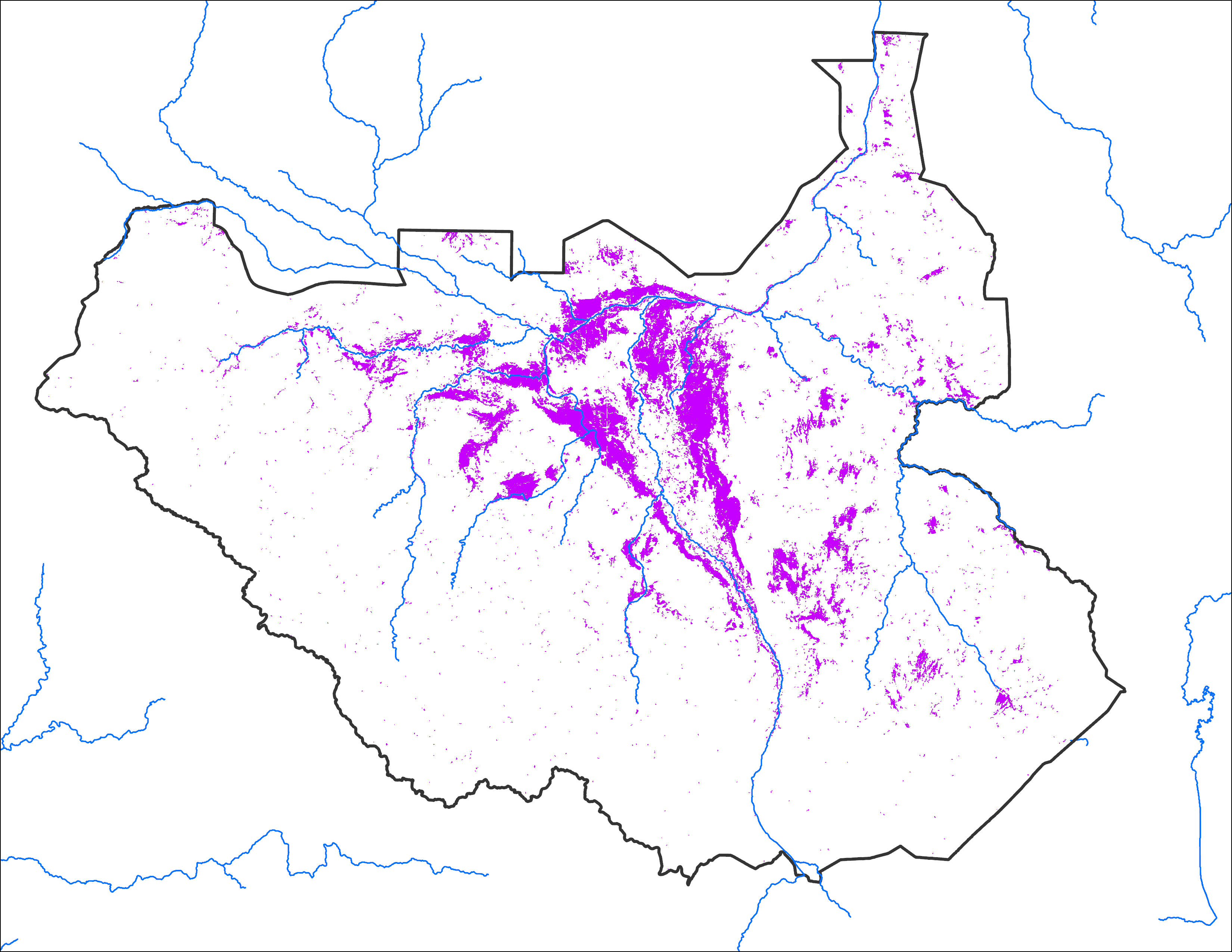 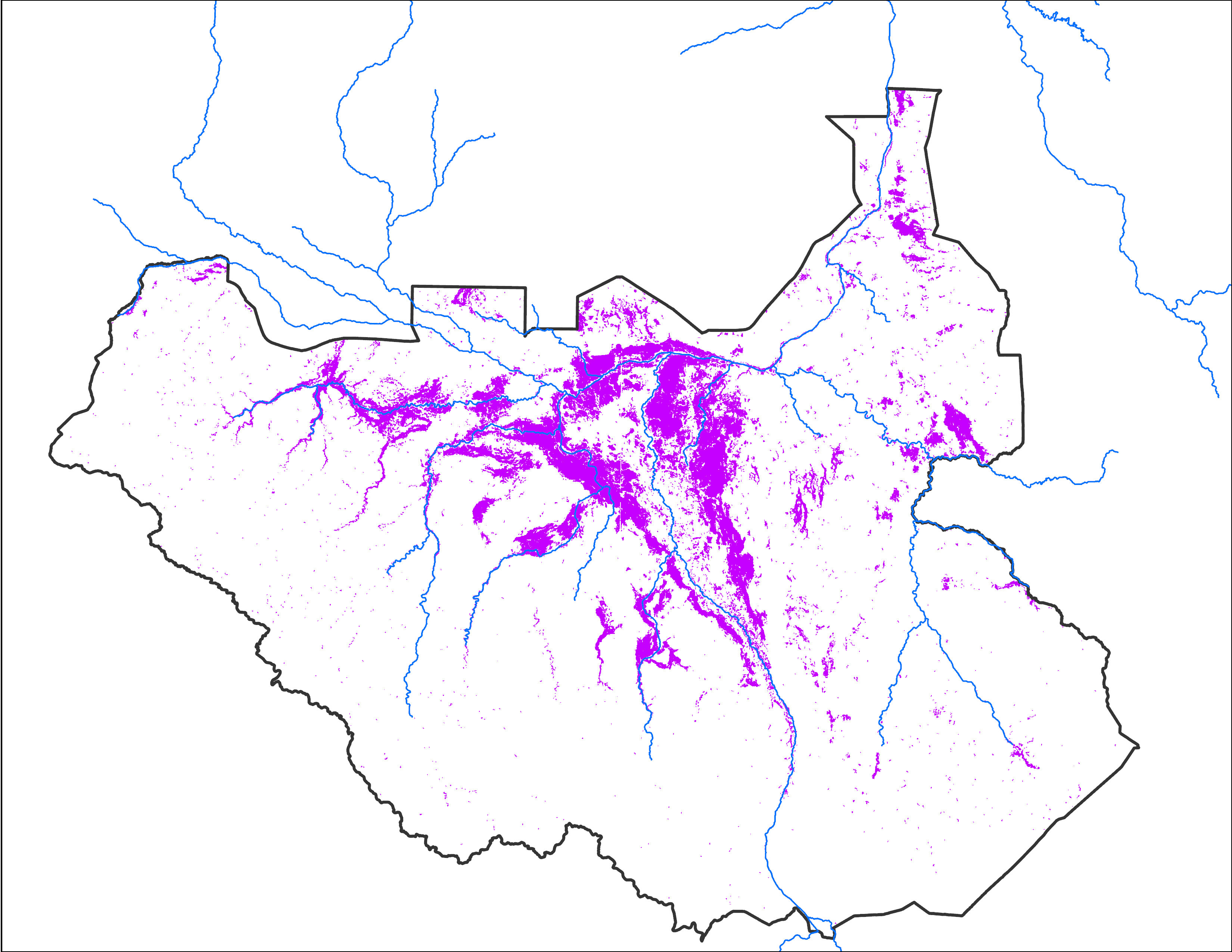 11,580 km2
56,593 km2
45,013 km2
Difference between Aug and mid-Sep
3
Flooding Progression
July 2024
Aug 2024
Newly Flooded in August 2024
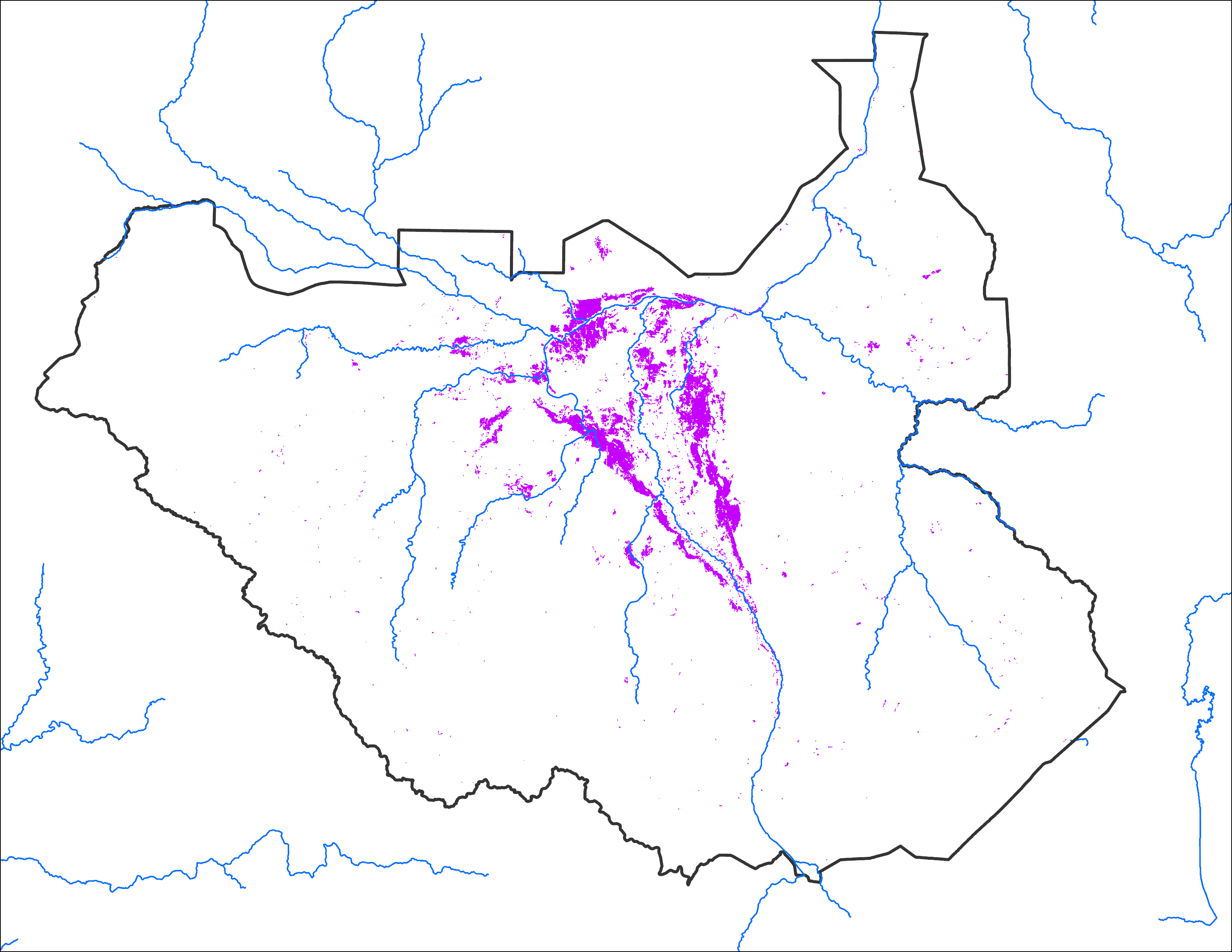 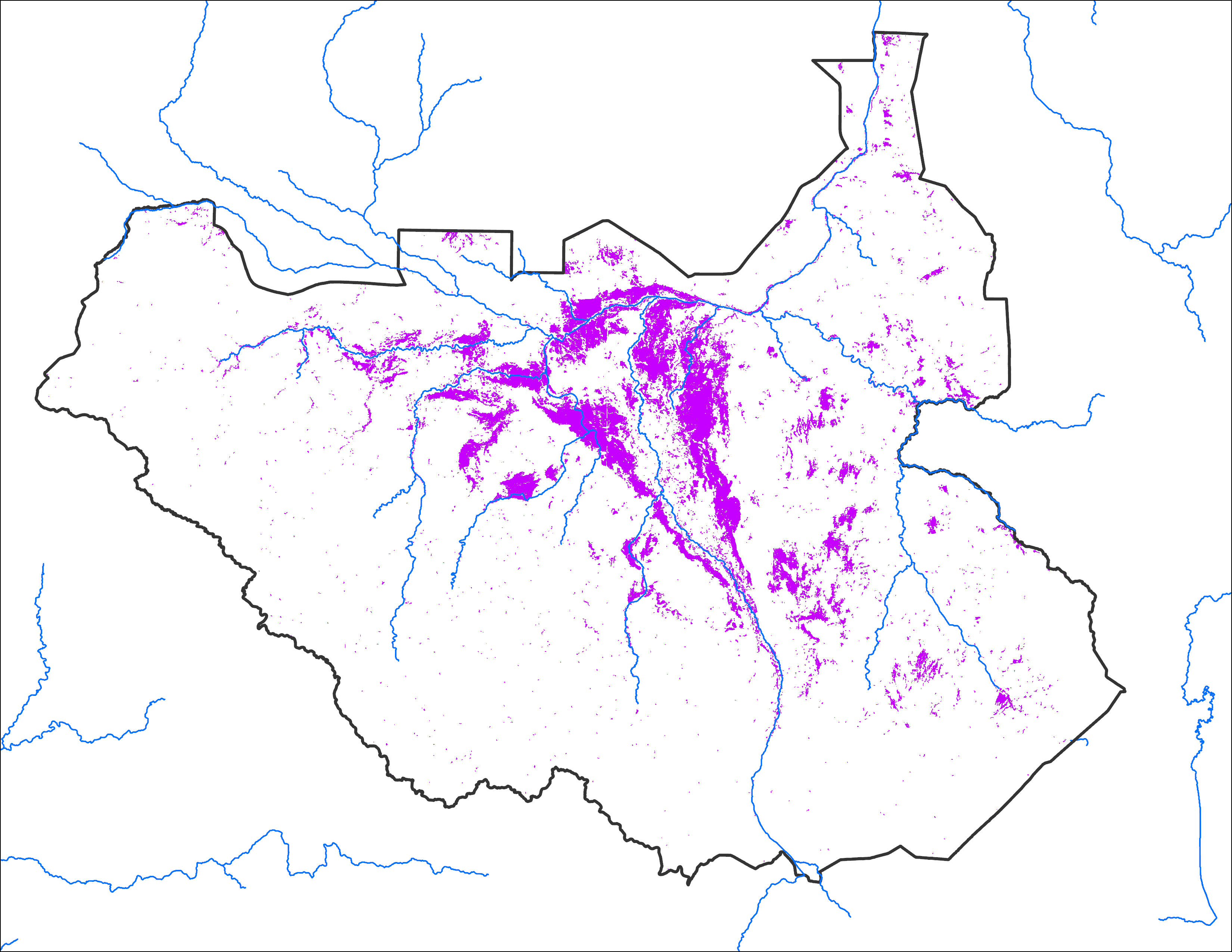 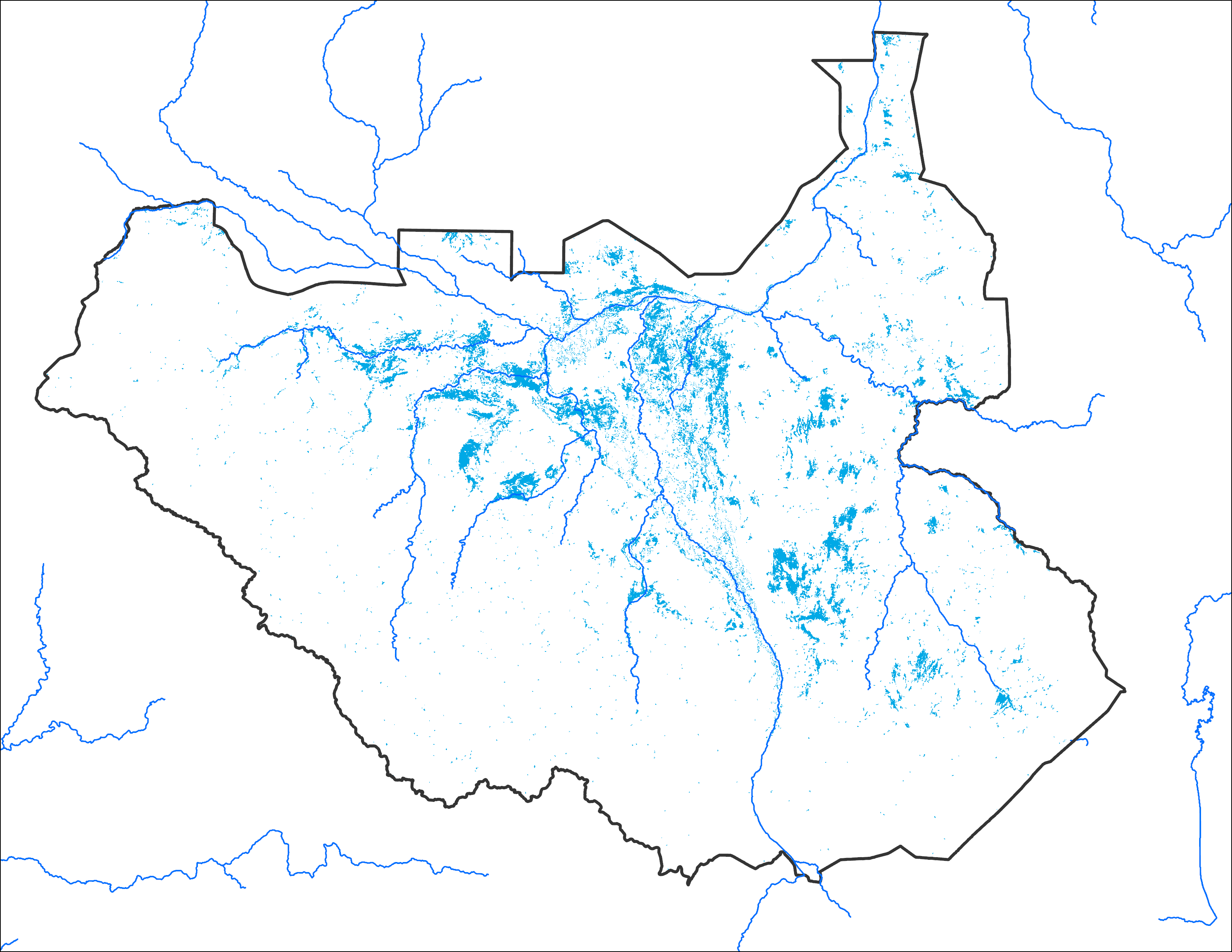 28,061 km2
45,013 km2
16,952 km2
Difference between July and August
4
Recent Changes in Inundation
Observed Aug 2024
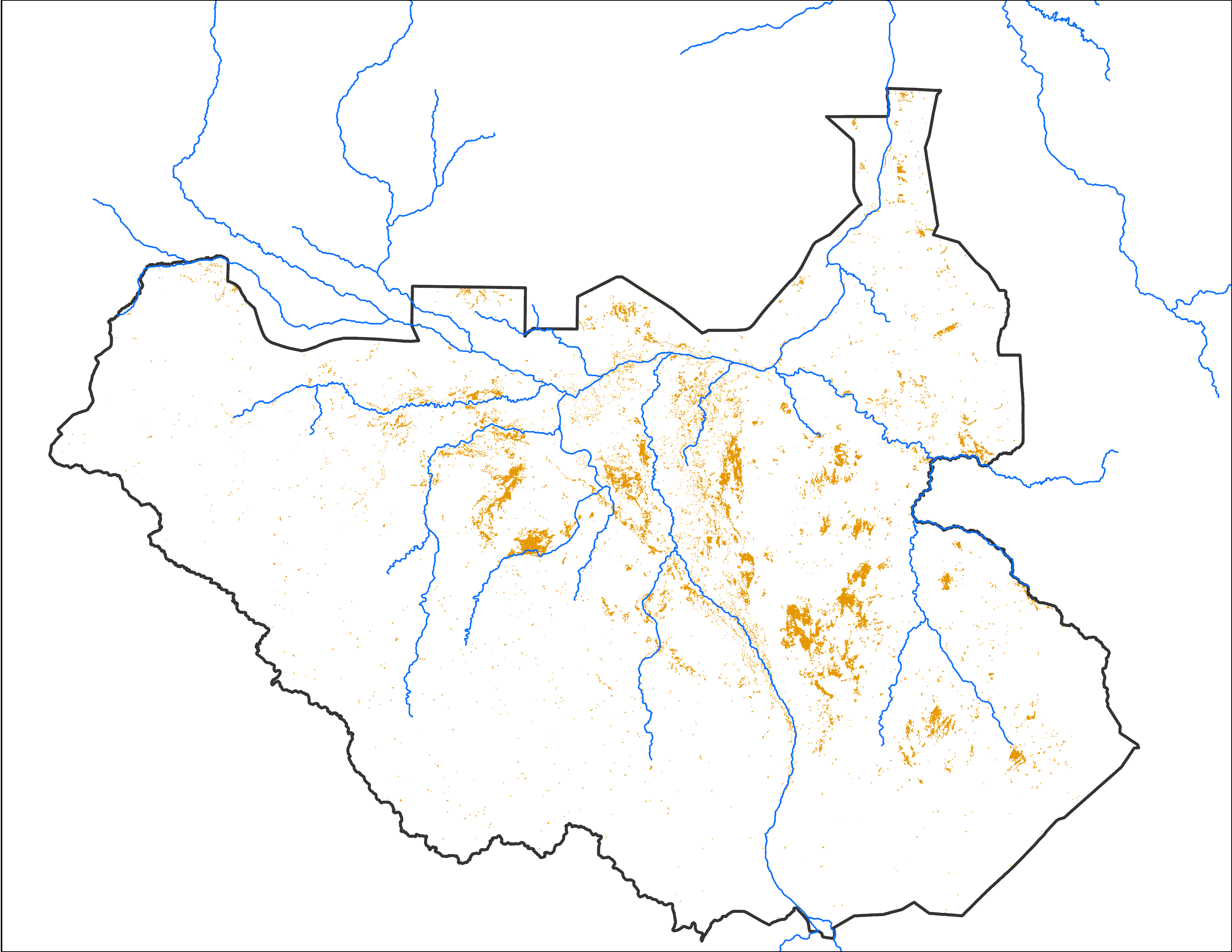 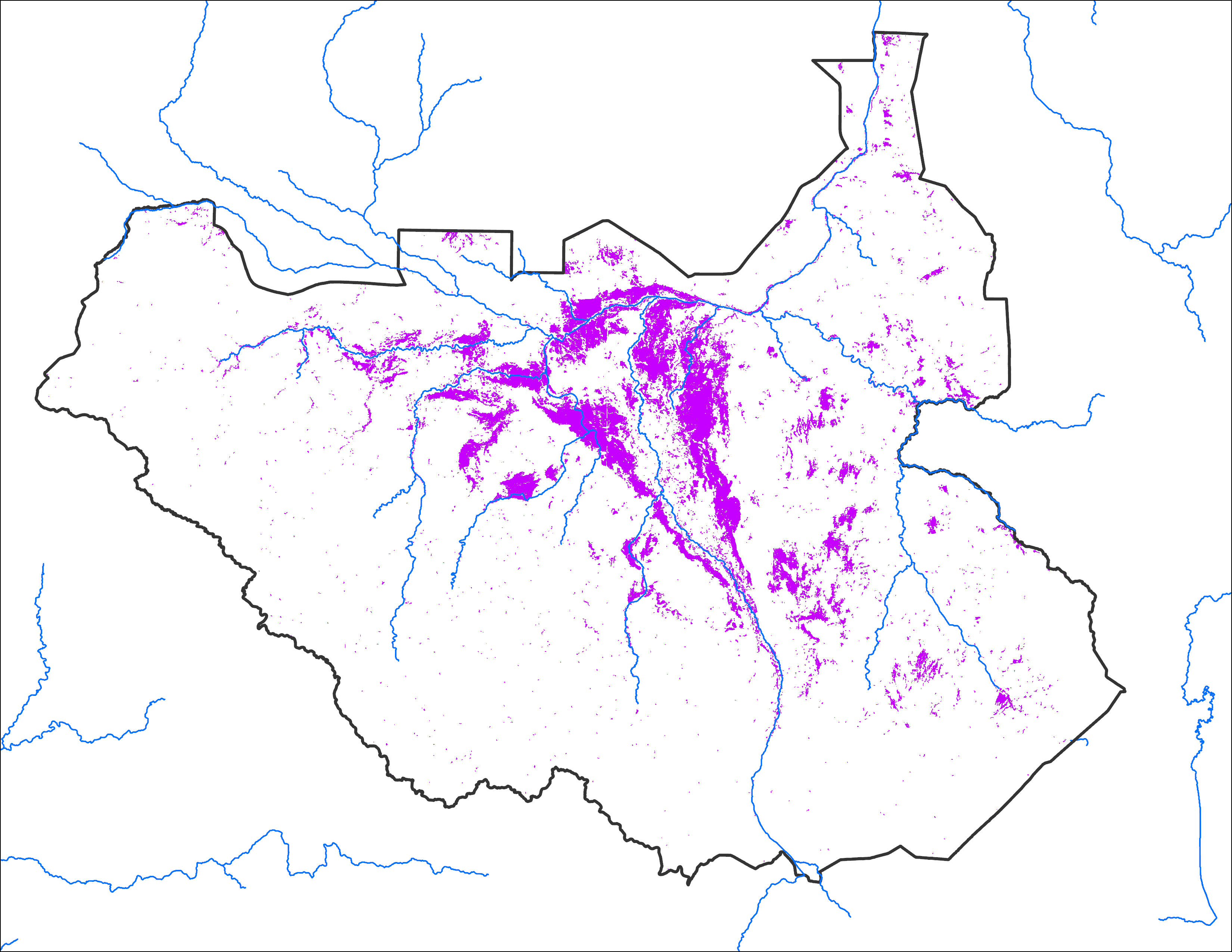 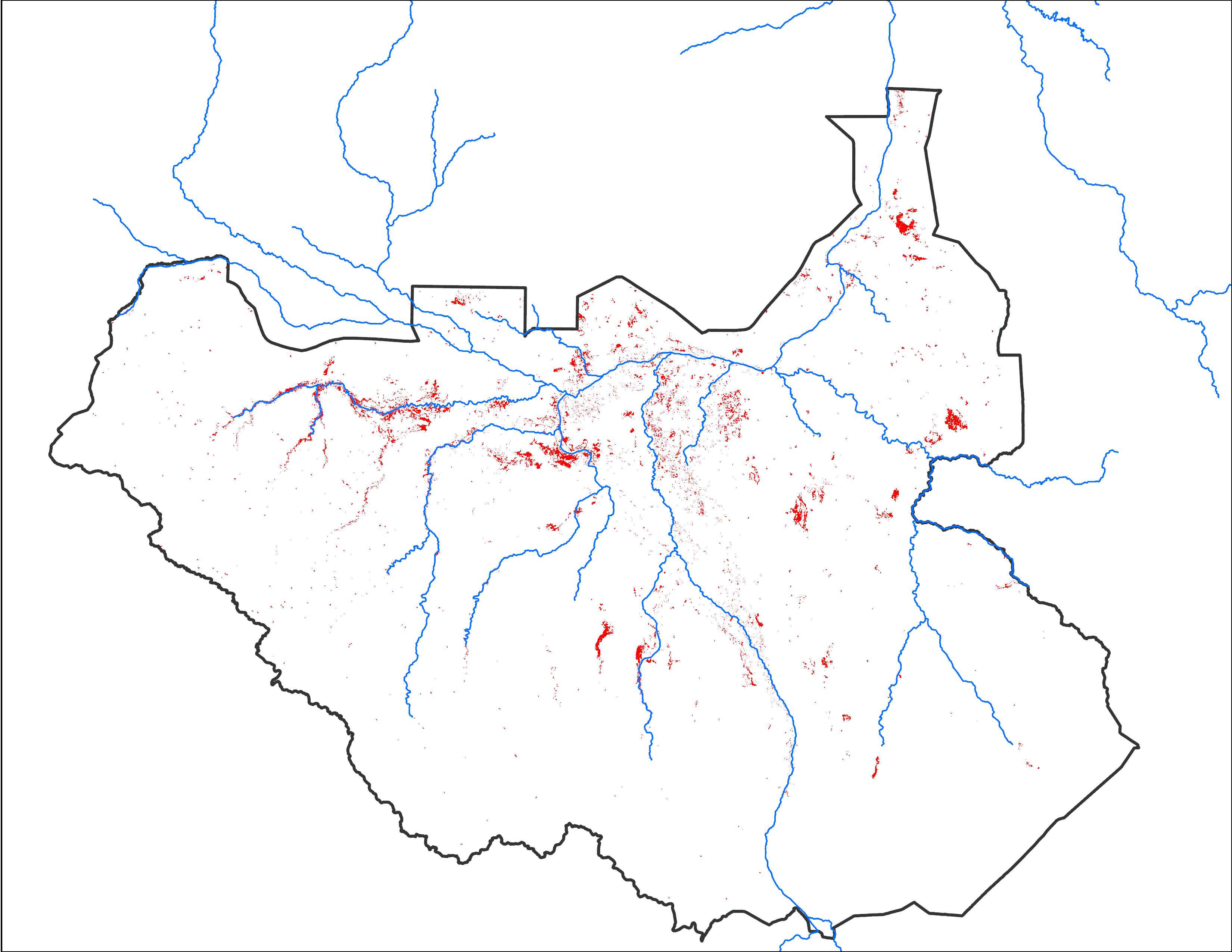 flooding retreated during 05-09 Sep 2024
21,121 km2
Additional flooding during 05 - 09 Sep 2024
8,440 km2
45,013 km2
5
Recent Changes in Inundation
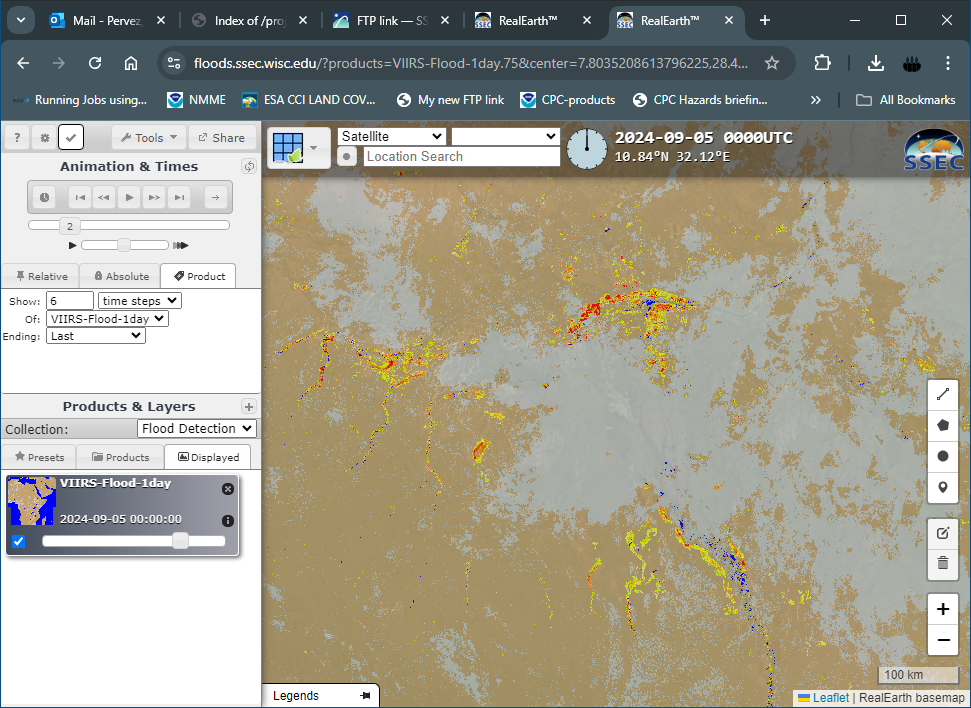 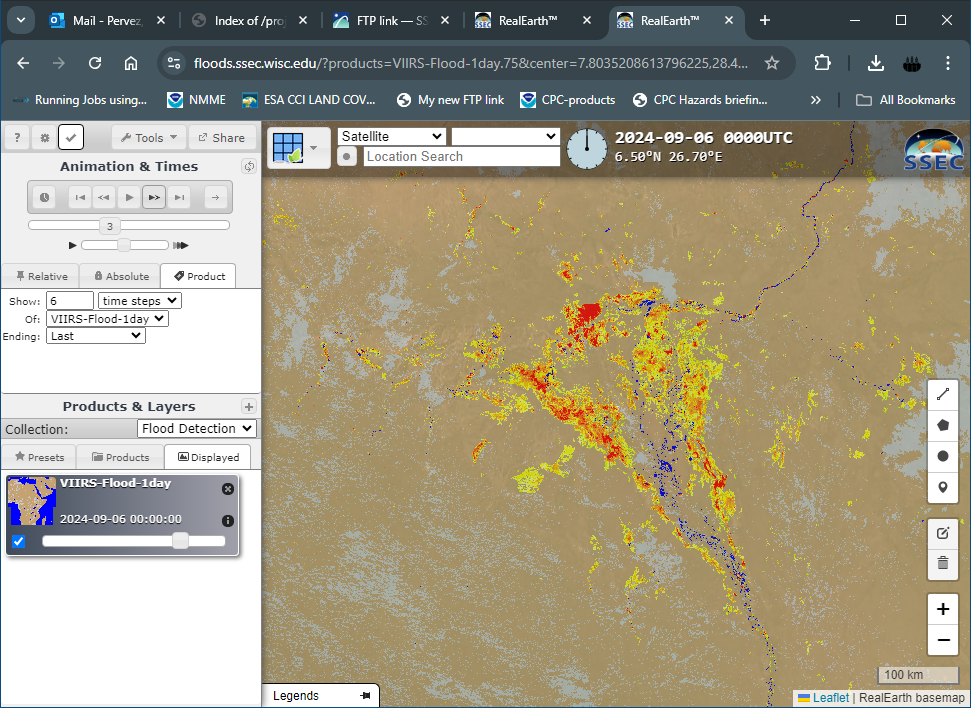 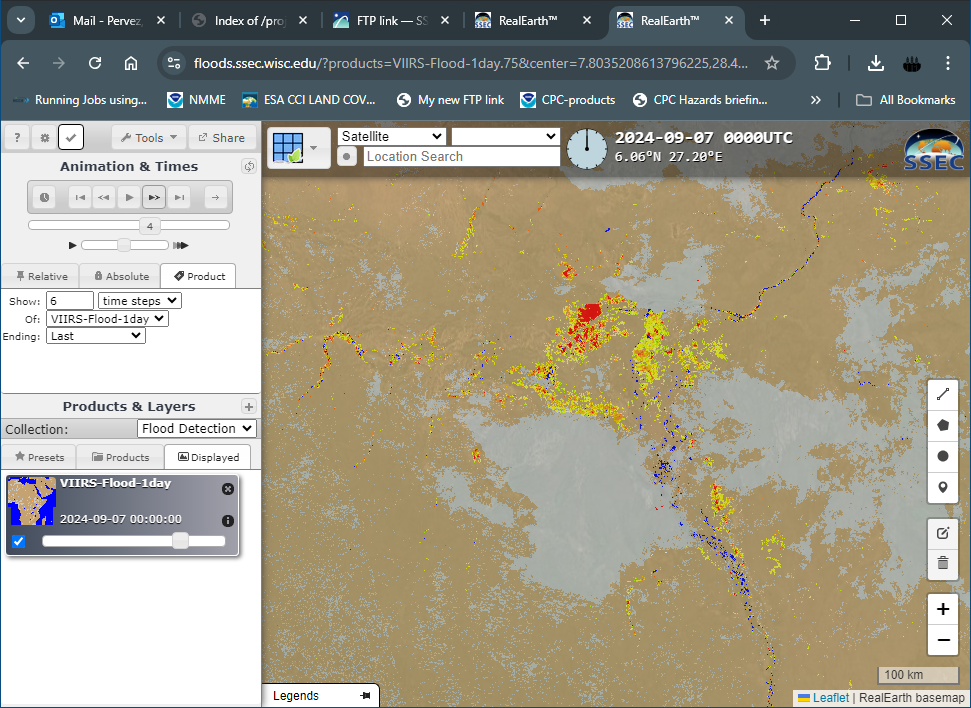 Sep 5
Sep 7
Sep 6
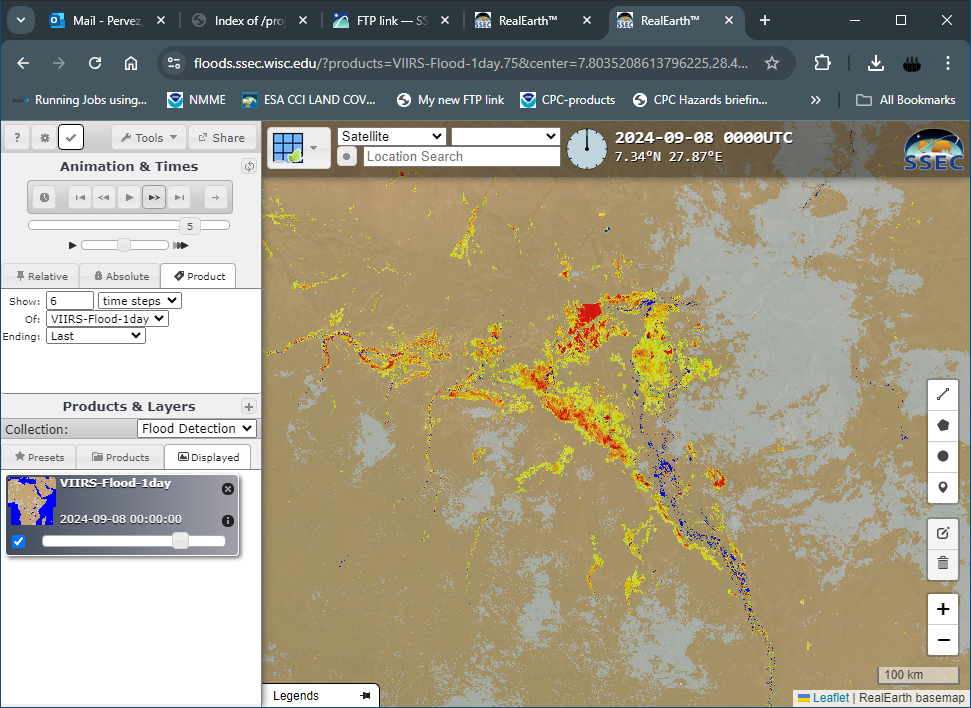 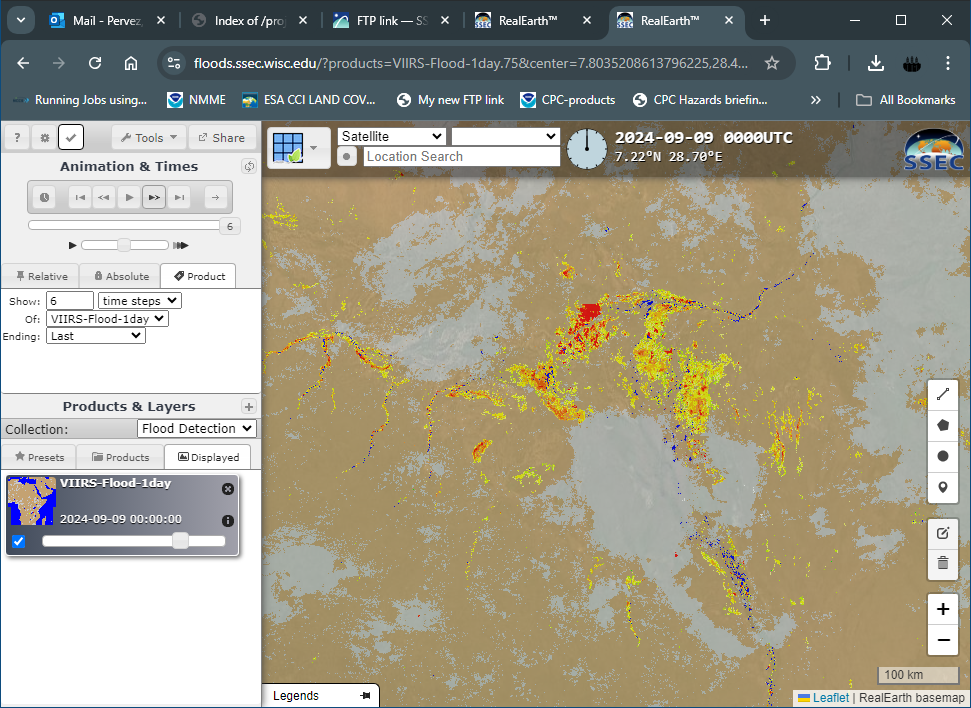 Sep 8
Sep 9
6
Predicted Flooding Update
Predicted Oct 2024 with May IC
Predicted Oct 2024 with AUG IC
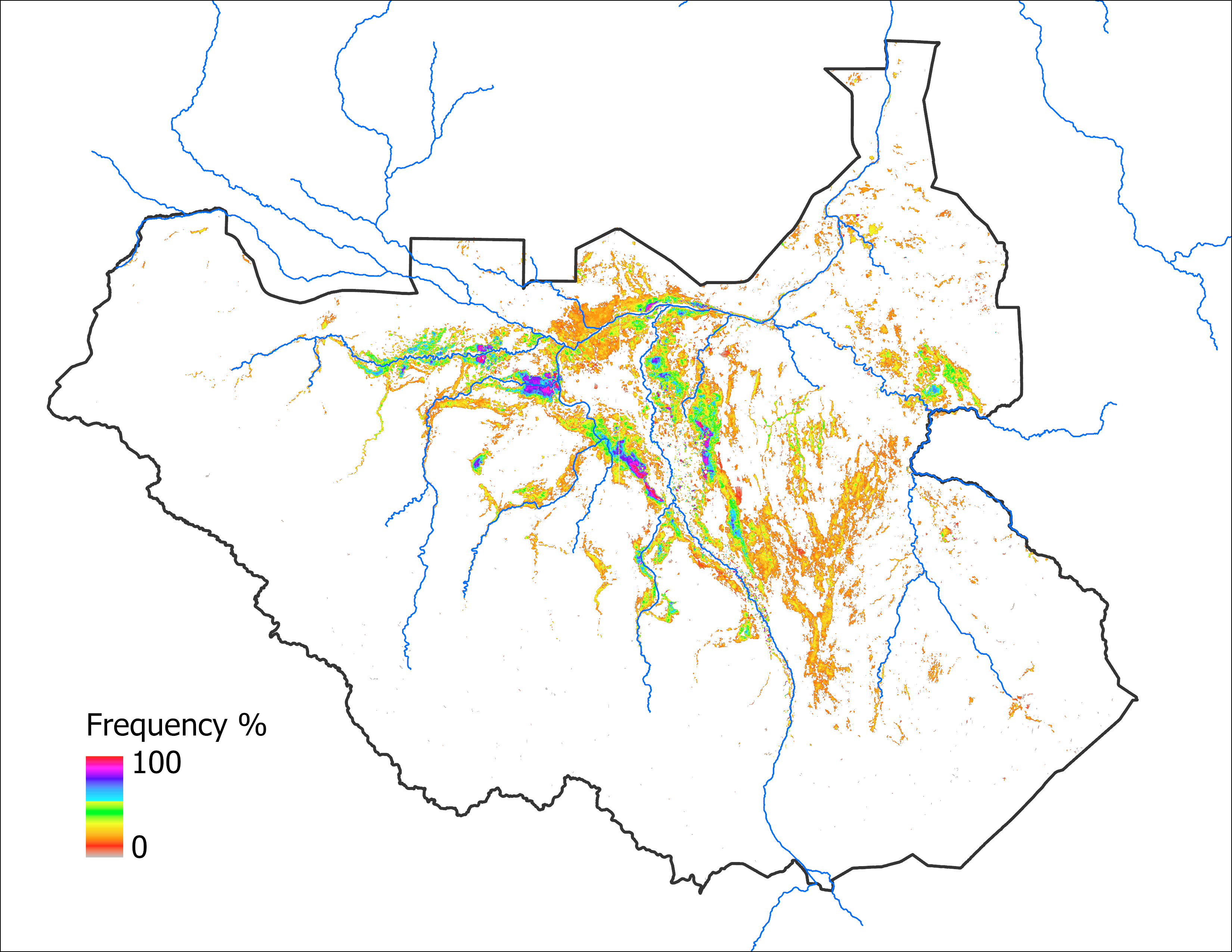 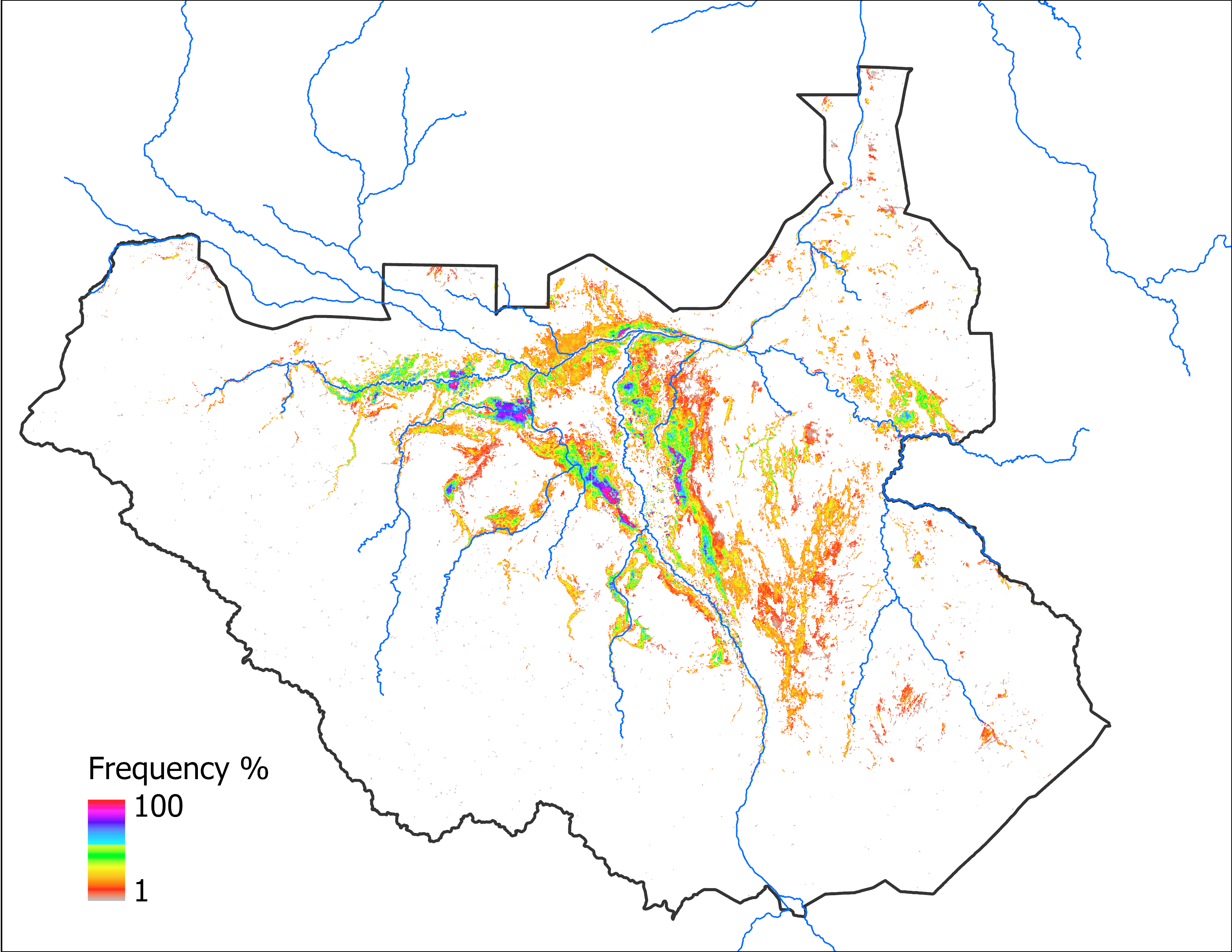 70,805 km2
Based on 2020 analog year
72,342 km2
Based on 2020 analog year
7
Predicted Flooding Progression
JASOND Flood frequency map (70 months)
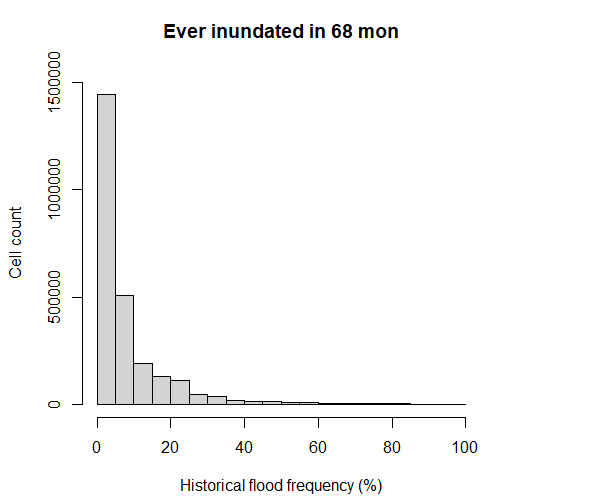 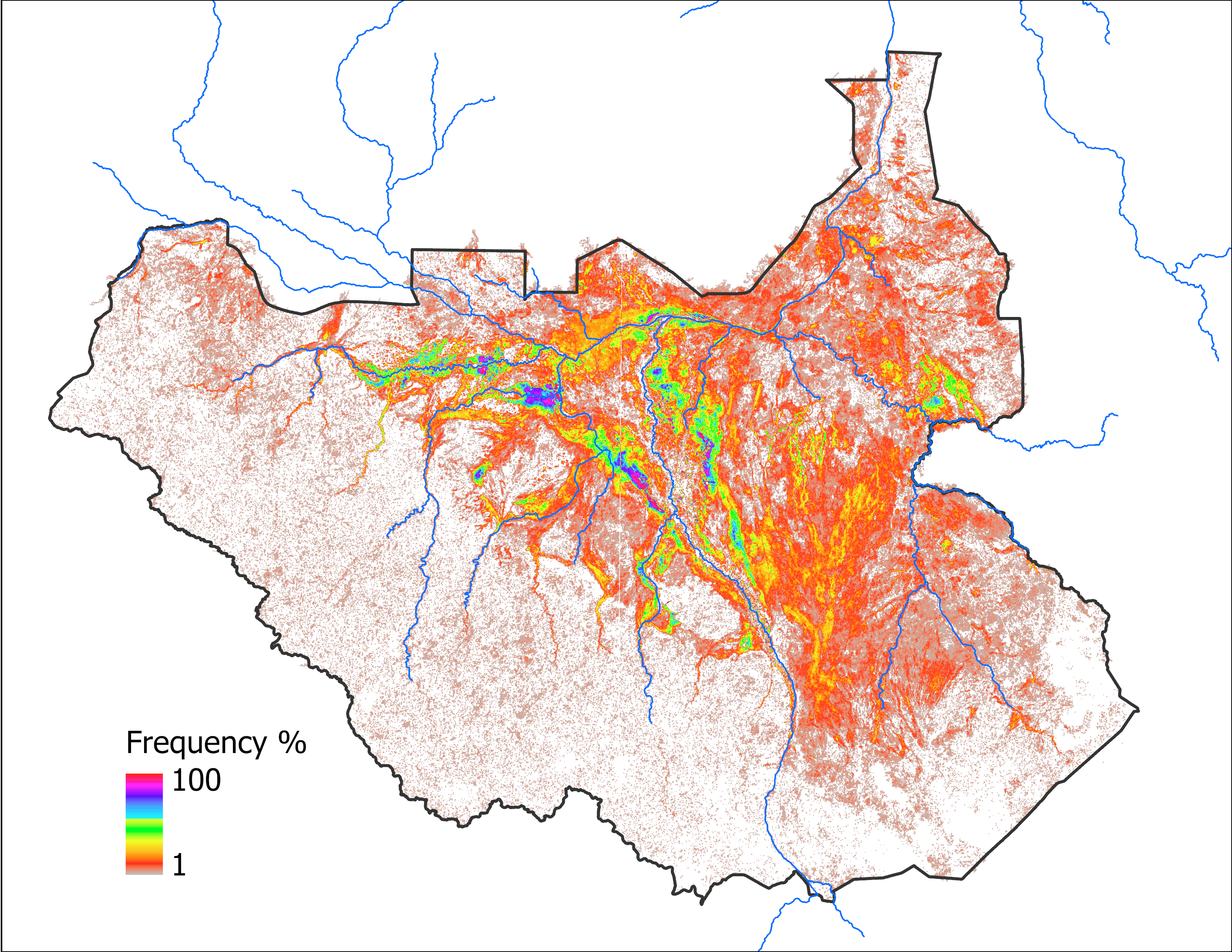 362,588 km2
Any pixels that got flooded since 2012 mapped by VIIRS
Note that there are no pixels with 0 value as it is the base frequency map.
8
[Speaker Notes: Later we found Nov and Dec data for 2021 (all the other months are missing for 2021), that brings the total months in frequency grid to 70.]
Predicted Flooding Progression
Predicted Oct 2024 with AUG IC
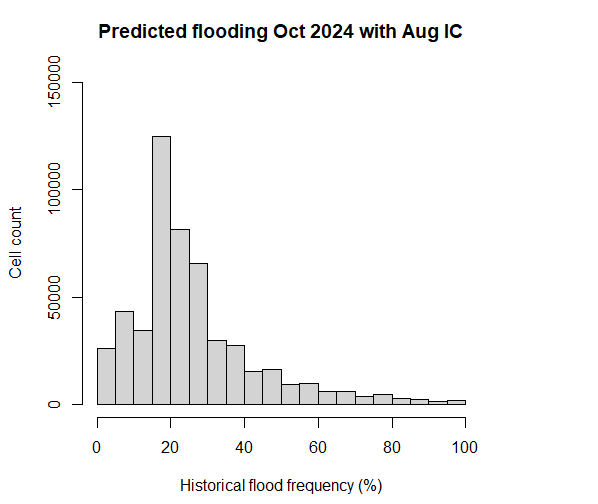 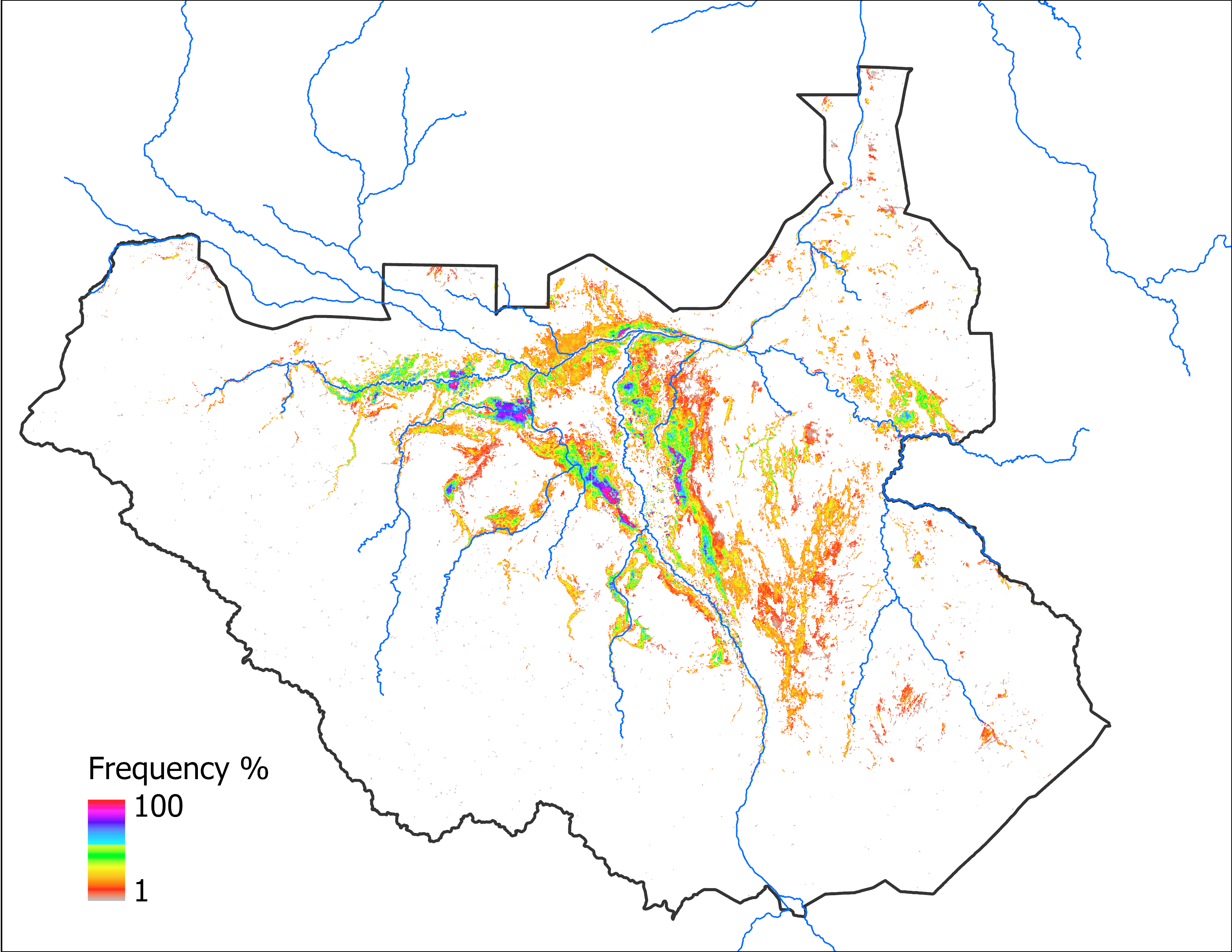 72,342 km2
Based on 2020 analog year
9
Predicted Flooding Progression
Observed Aug 2024
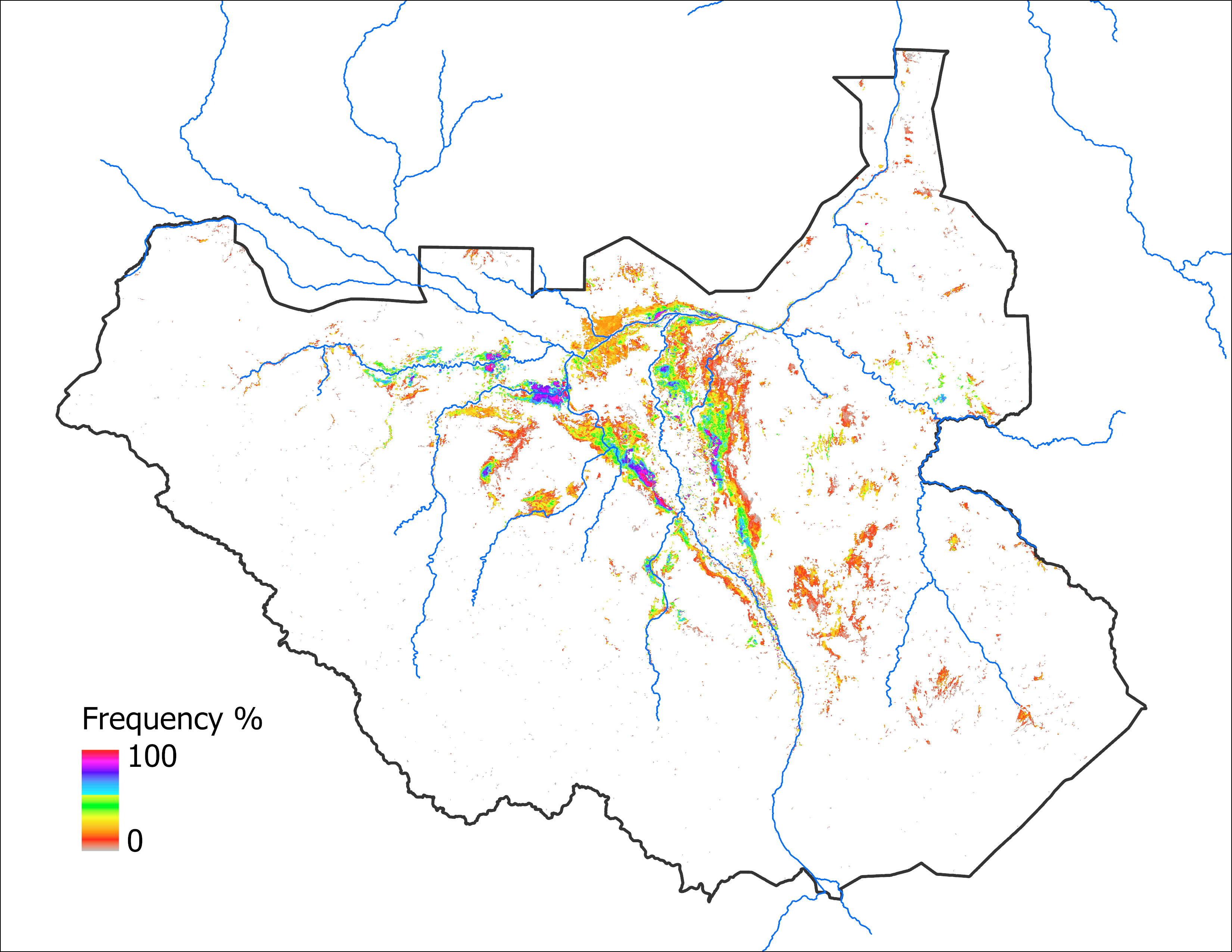 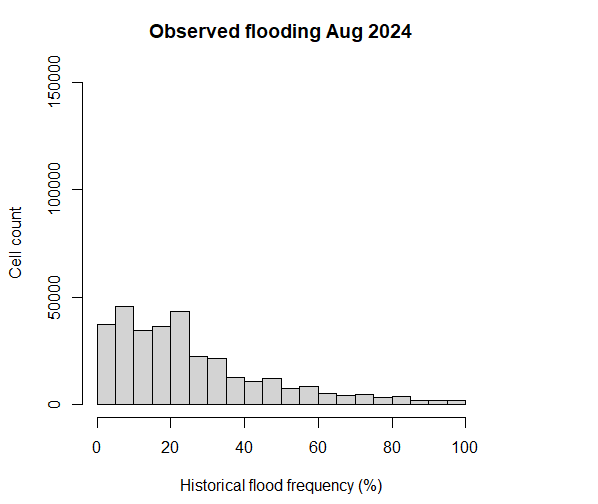 45,013 km2
10
Predicted Flooding Progression
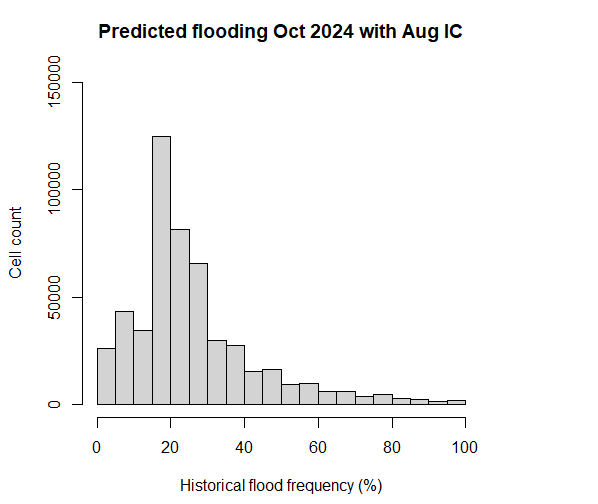 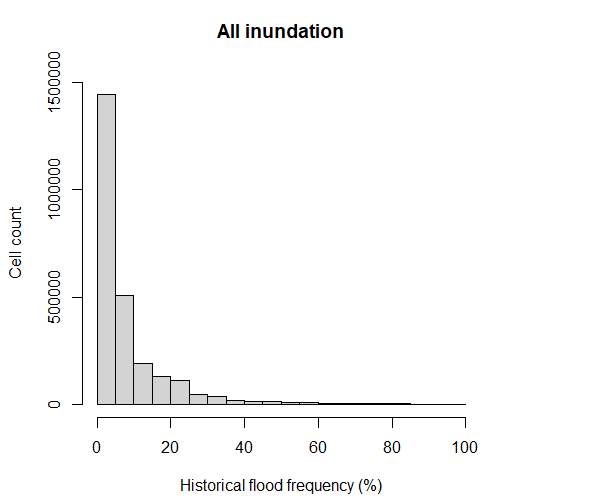 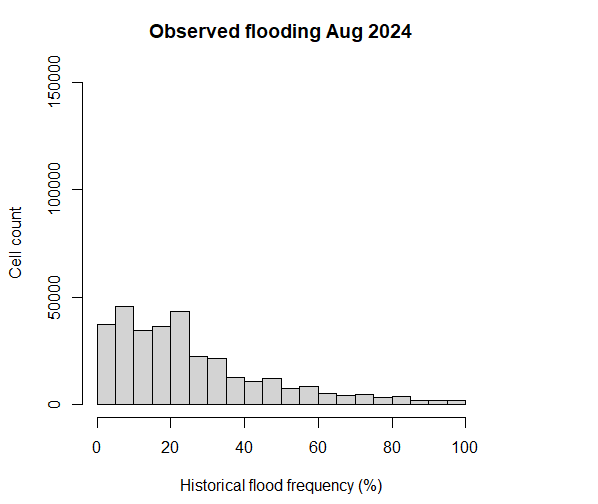 362,588 km2
Y-axis is 10x compared to other two
No 0 value pixels
72,342 km2
Based on 2020 analog year
45,013 km2
11
Areas Potential to be Inundated
Predicted Oct 2024 with AUG IC
Potential areas yet to be flooded
Observed Aug 2024
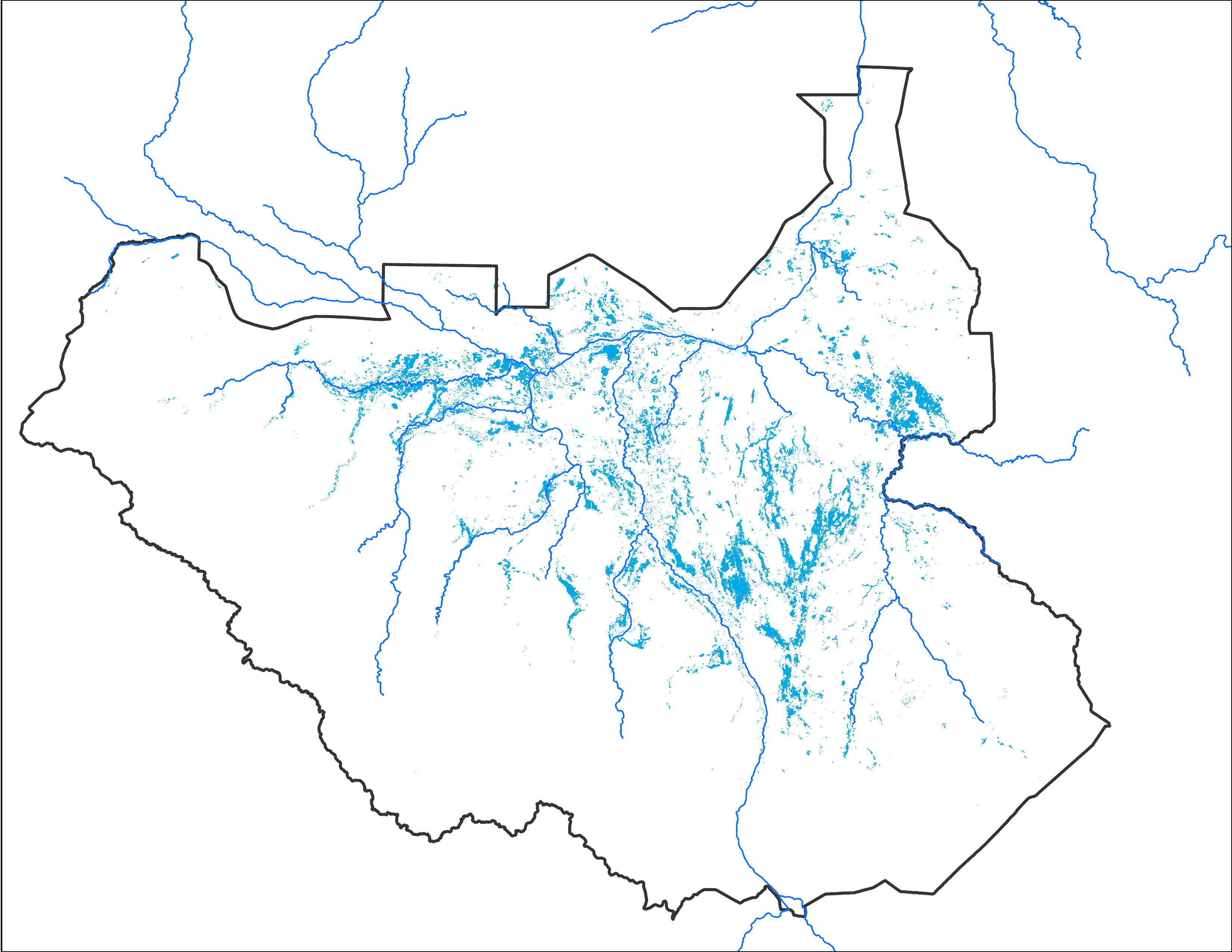 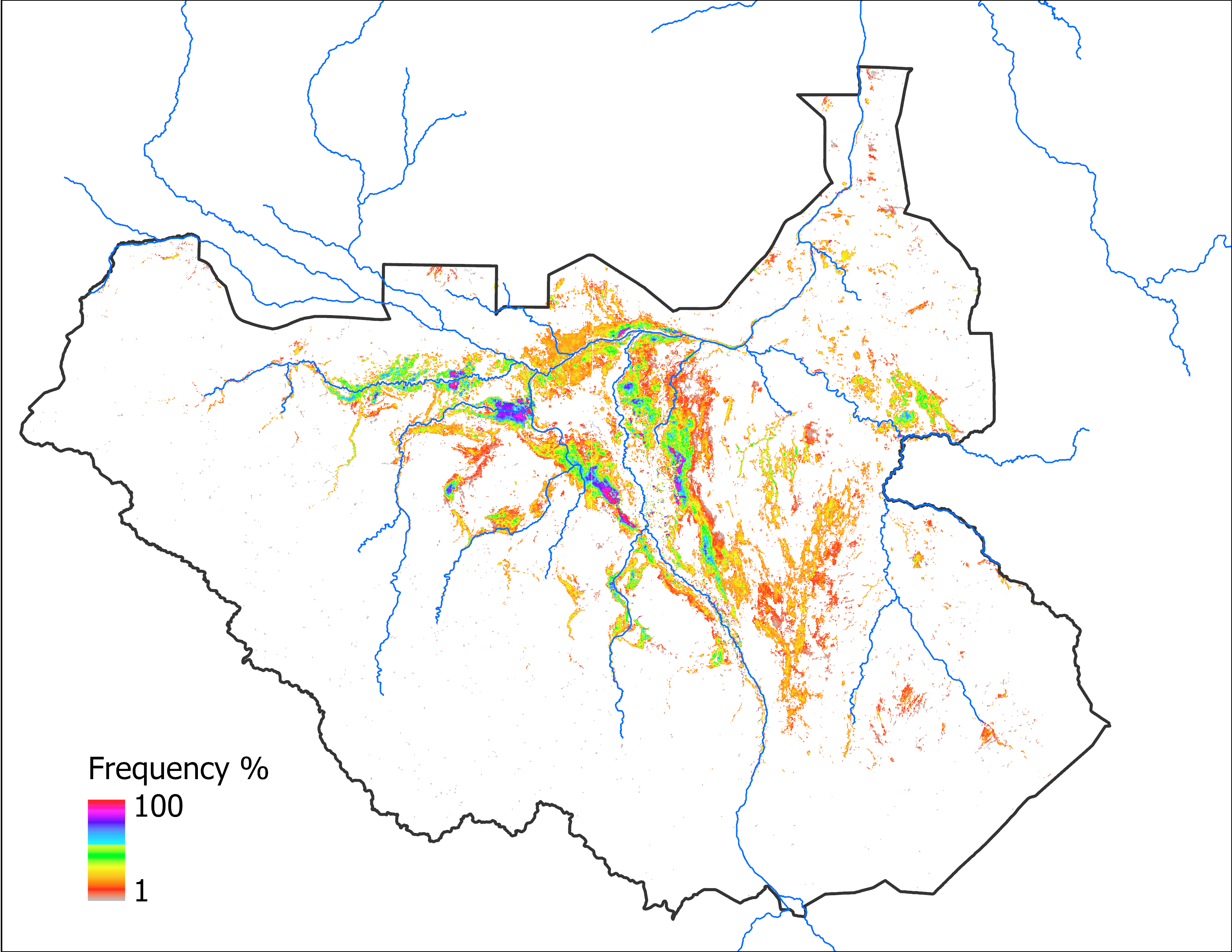 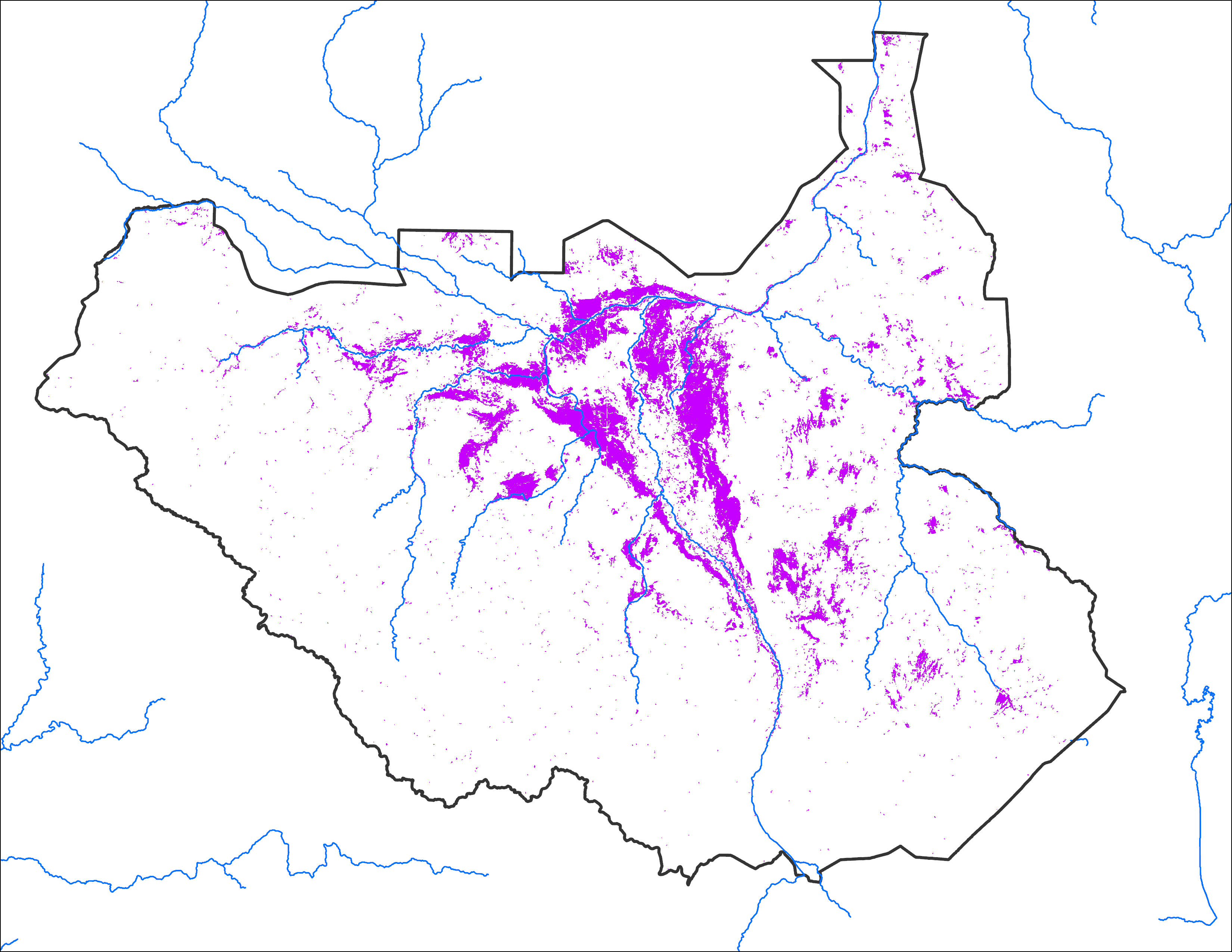 72,342 km2
27,329 km2
45,013 km2
12
Landsat Flood Mapping
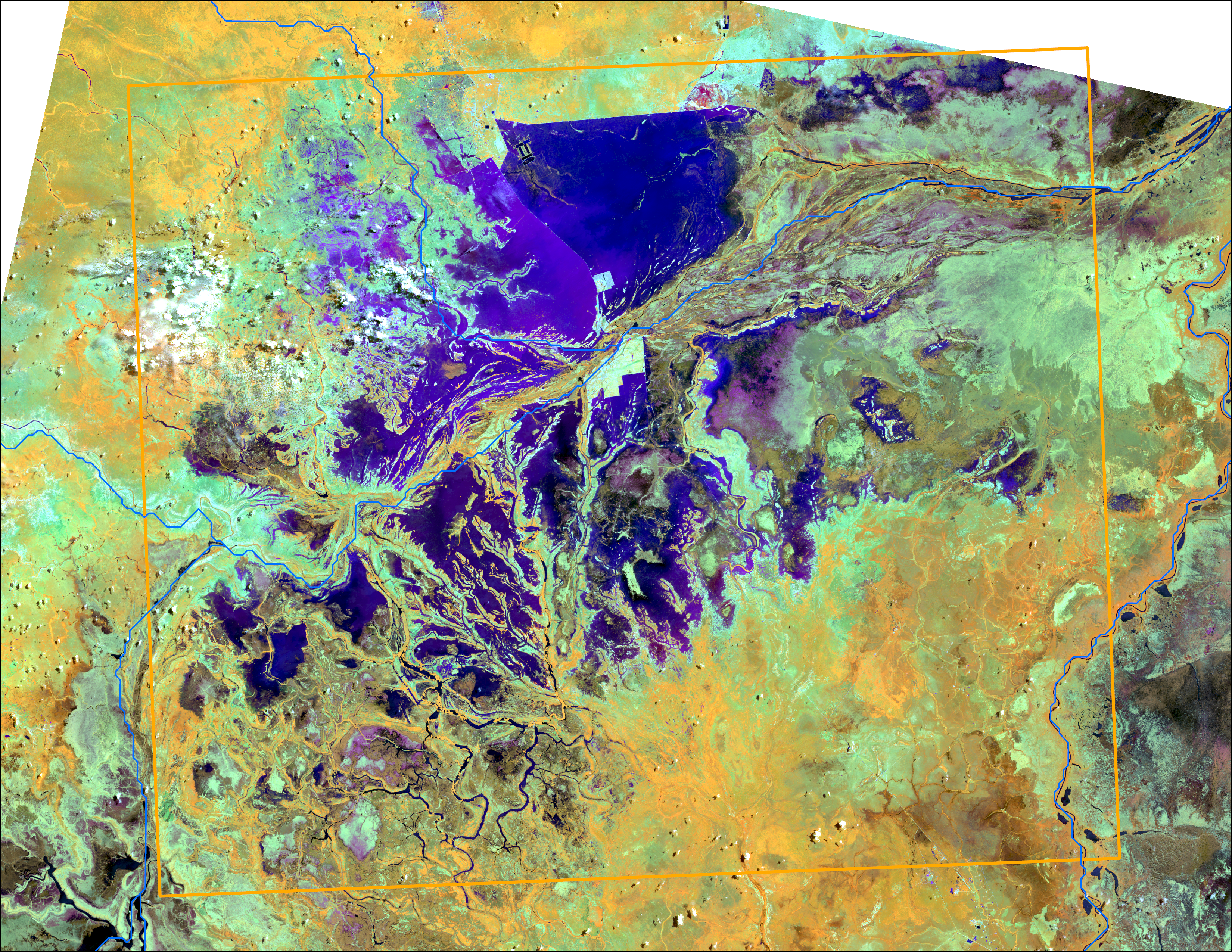 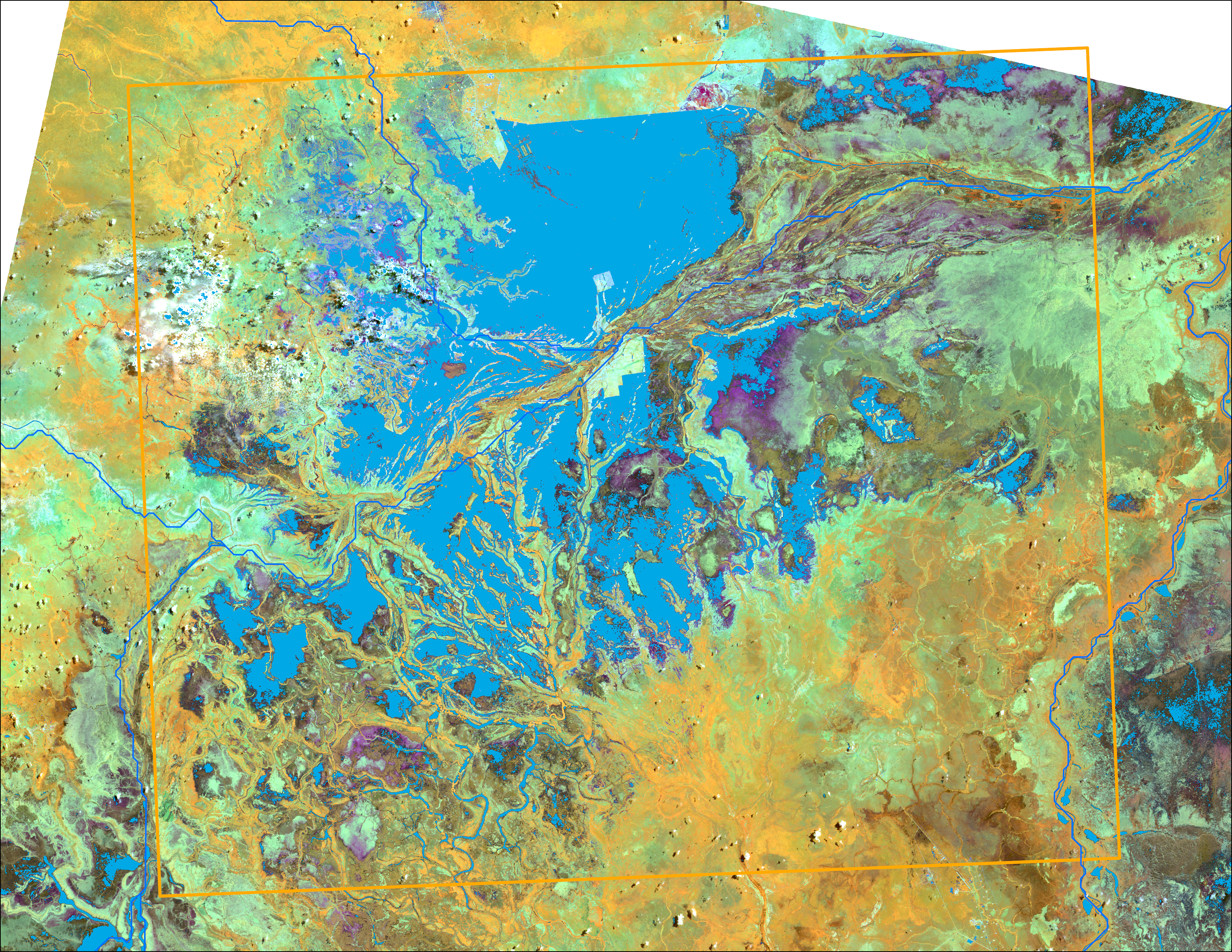 Bentiu
Bentiu
Water pixels
L9 false color composite 564 as RGB : July 26, 2024
AWEI (Automated Water Extraction Index) Feyisa et. al., (2014) is used to separate water from rest of the landcover.
Index worked well.
13
Landsat Flood Mapping
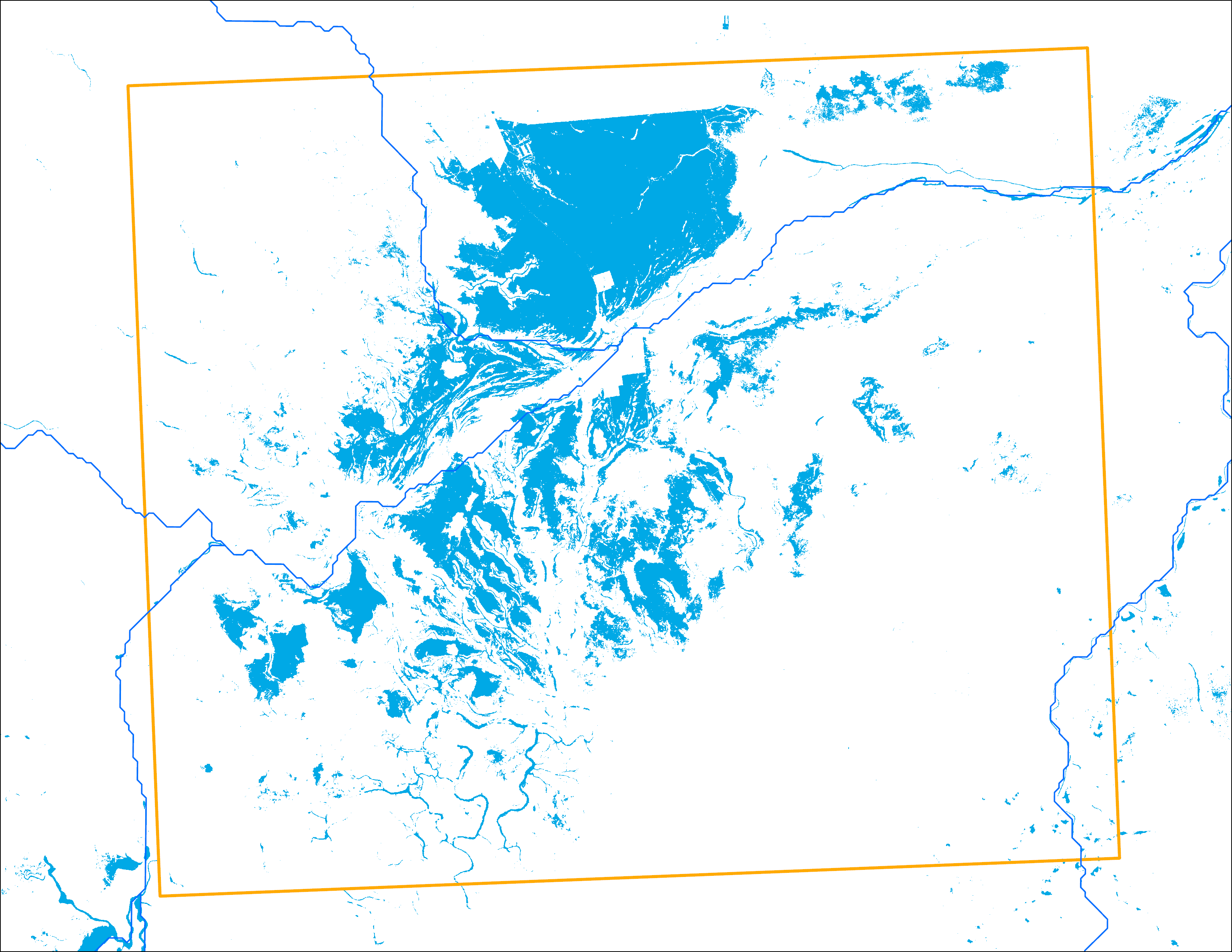 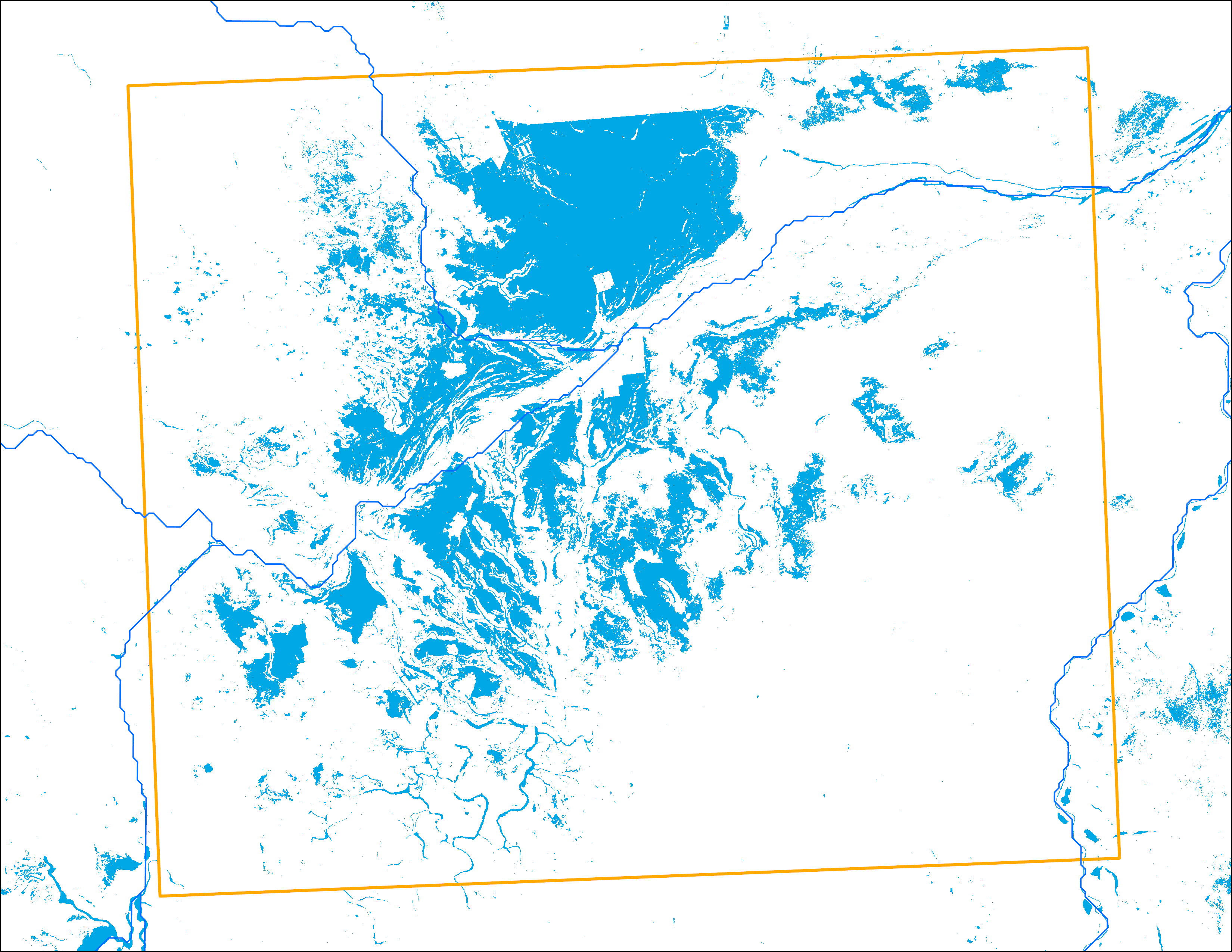 Bentiu
Bentiu
July 26, 2024: 1,418 km2
June 08, 2024: 1,191 km2
14
Landsat Flood Mapping
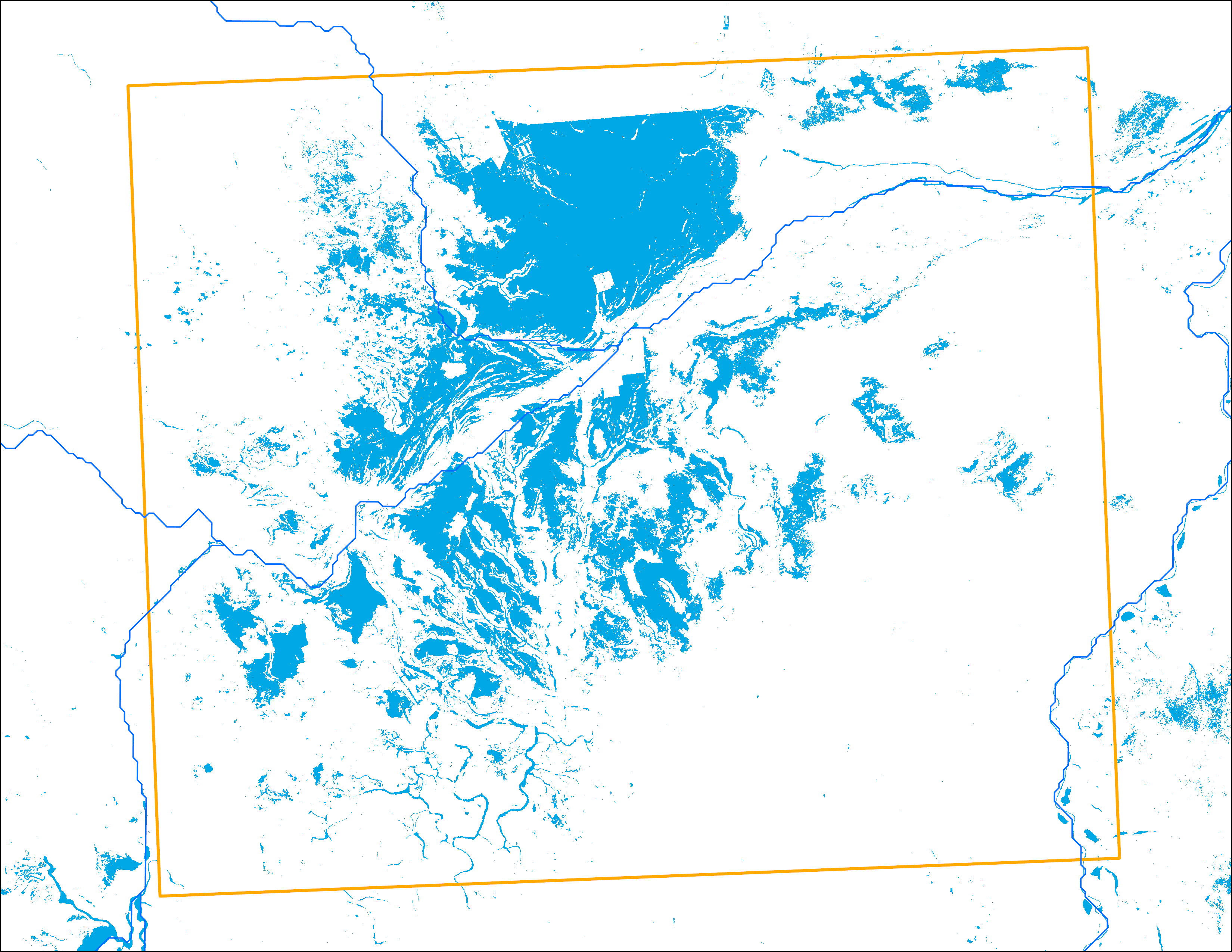 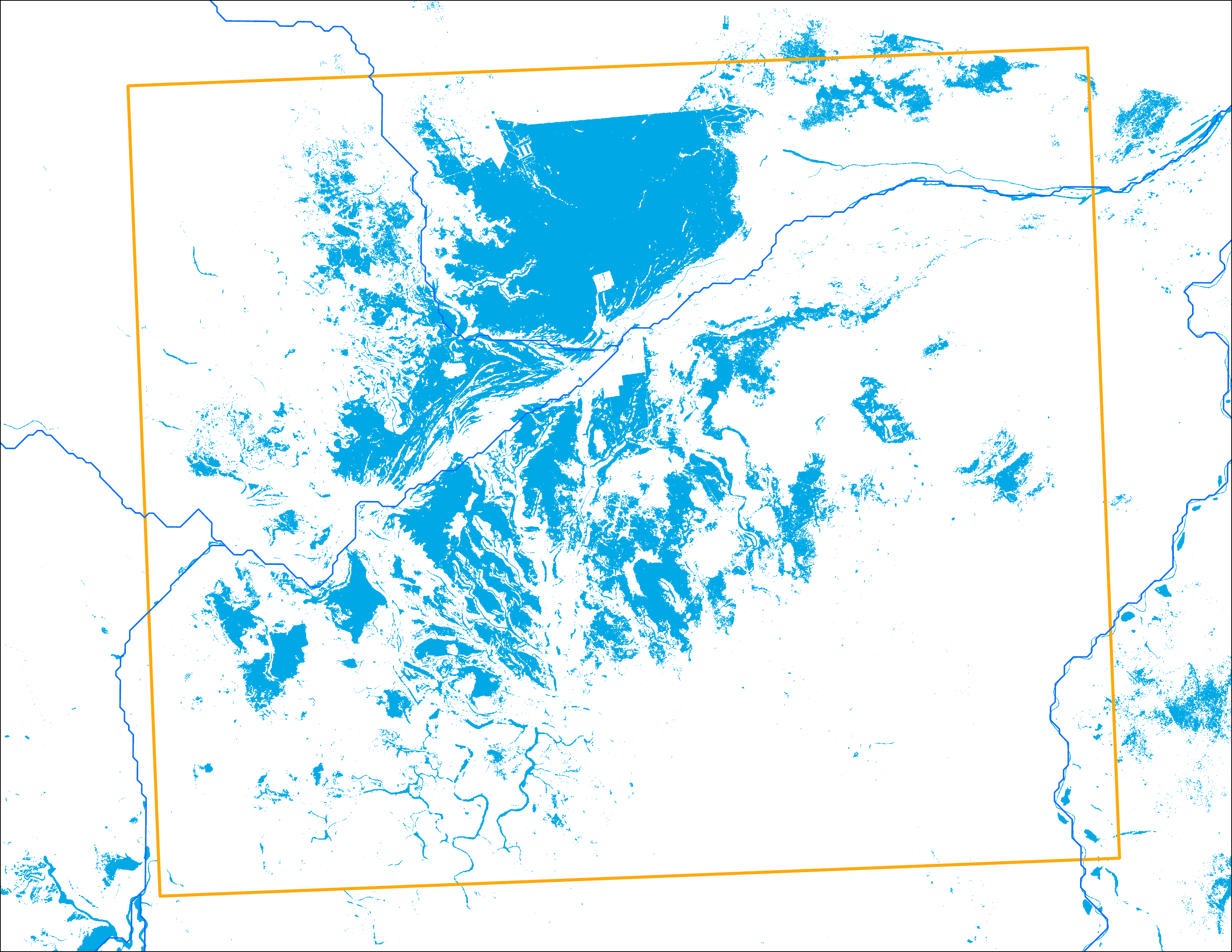 Bentiu
Bentiu
Bentiu
August 03, 2024: 1,556 km2
July 26, 2024: 1,418 km2
15
Thank you
16